МУНИЦИПАЛЬНОЕ БЮДЖЕТНОЕ ОБЩЕОБРАЗОВАТЕЛЬНОЕ УЧРЕЖДЕНИЕ
"Лицей №1 Брянского района" Брянской области
Как всё начиналось
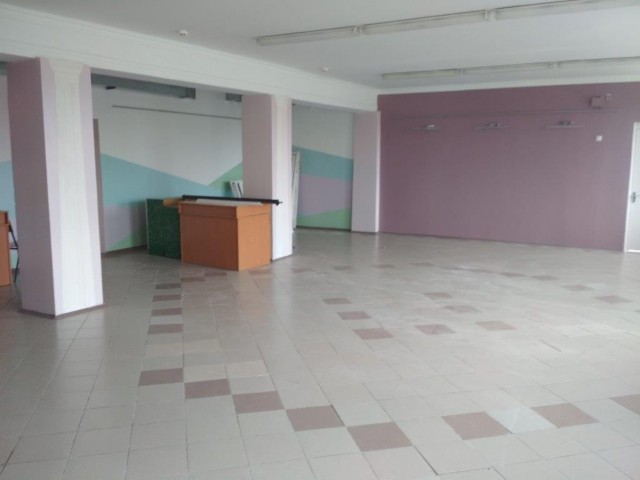 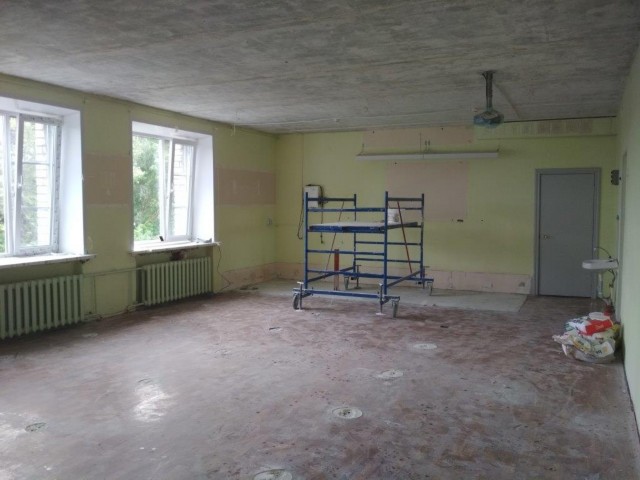 Это наша «ТОЧКА РОСТА»
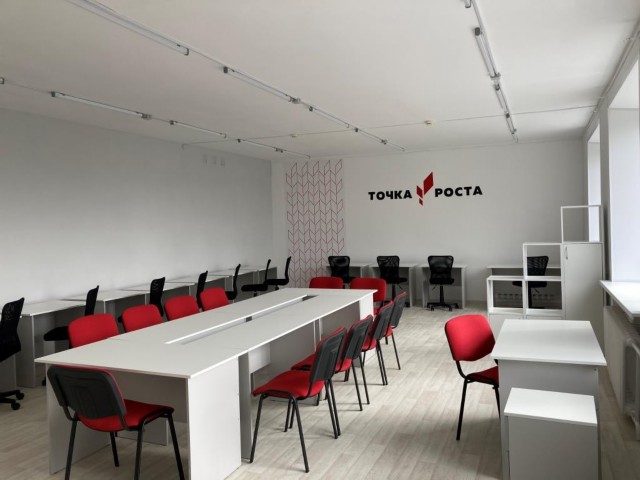 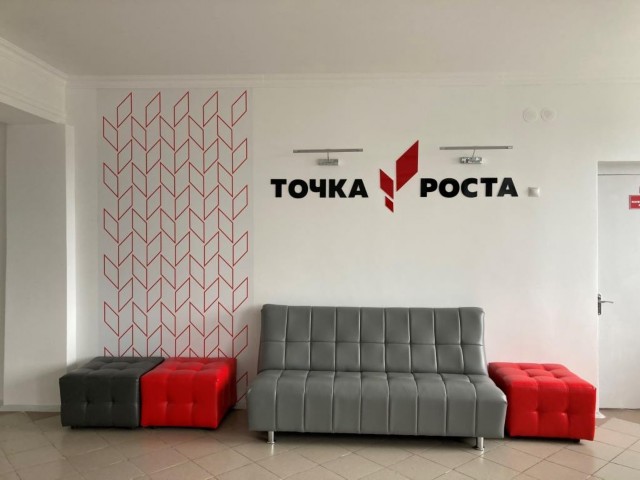 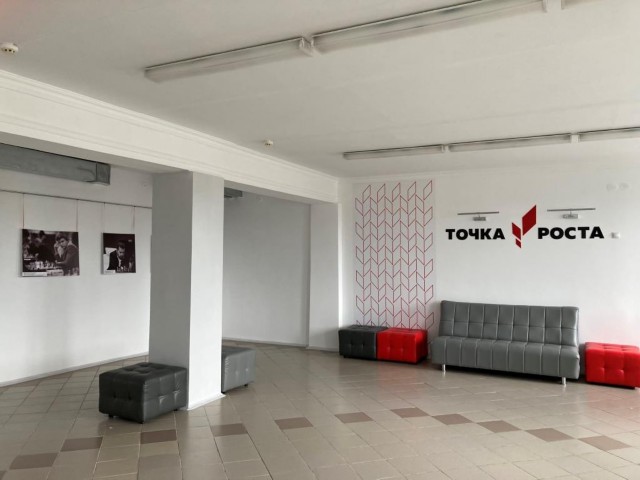 Открытие центра
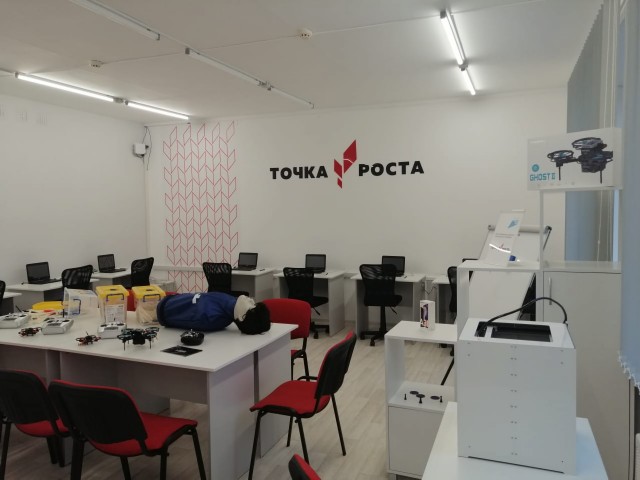 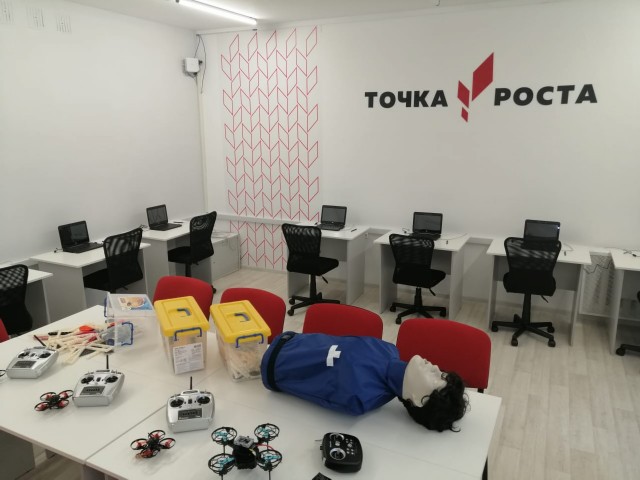 На данный момент в Центре функционируют 8  объединений:
Кружок по шахматам «Белый конь» 1-4 классы
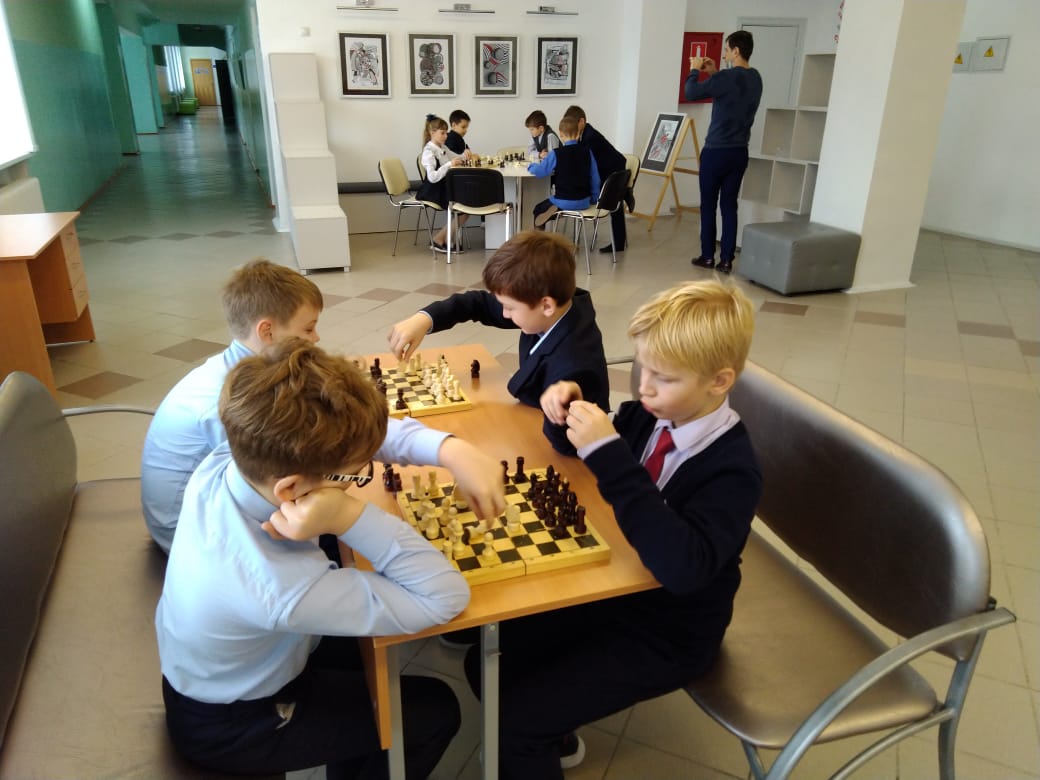 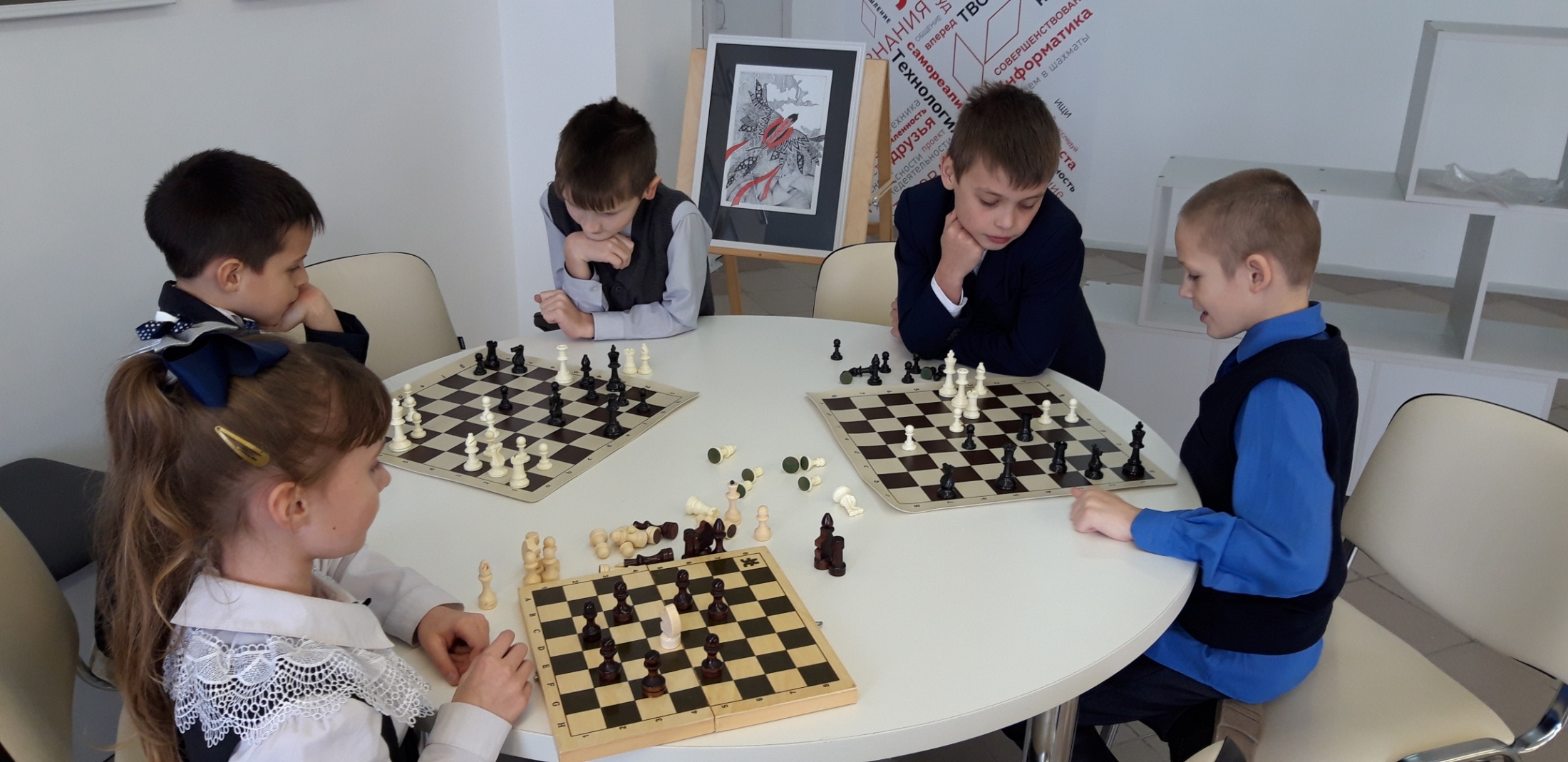 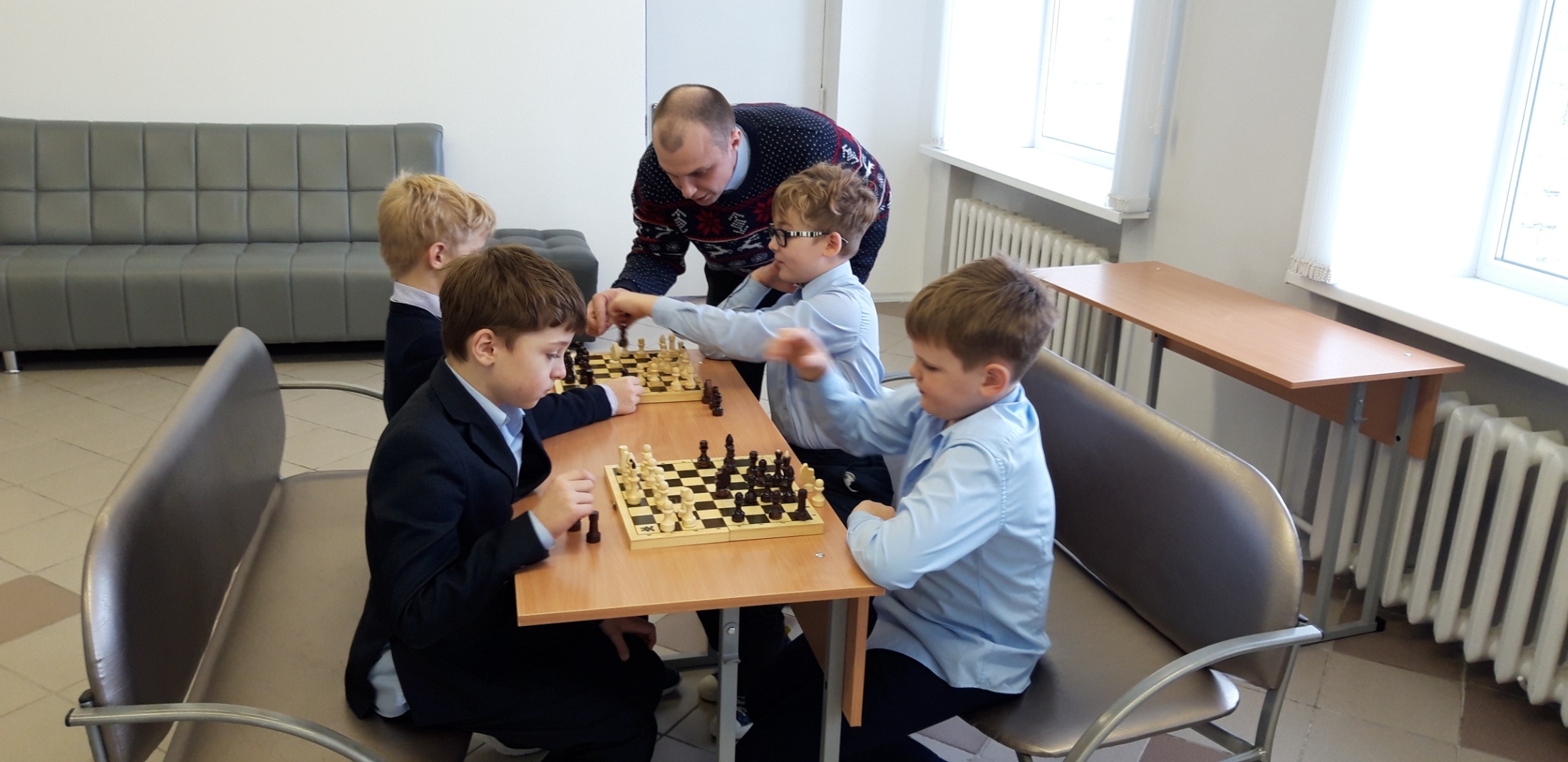 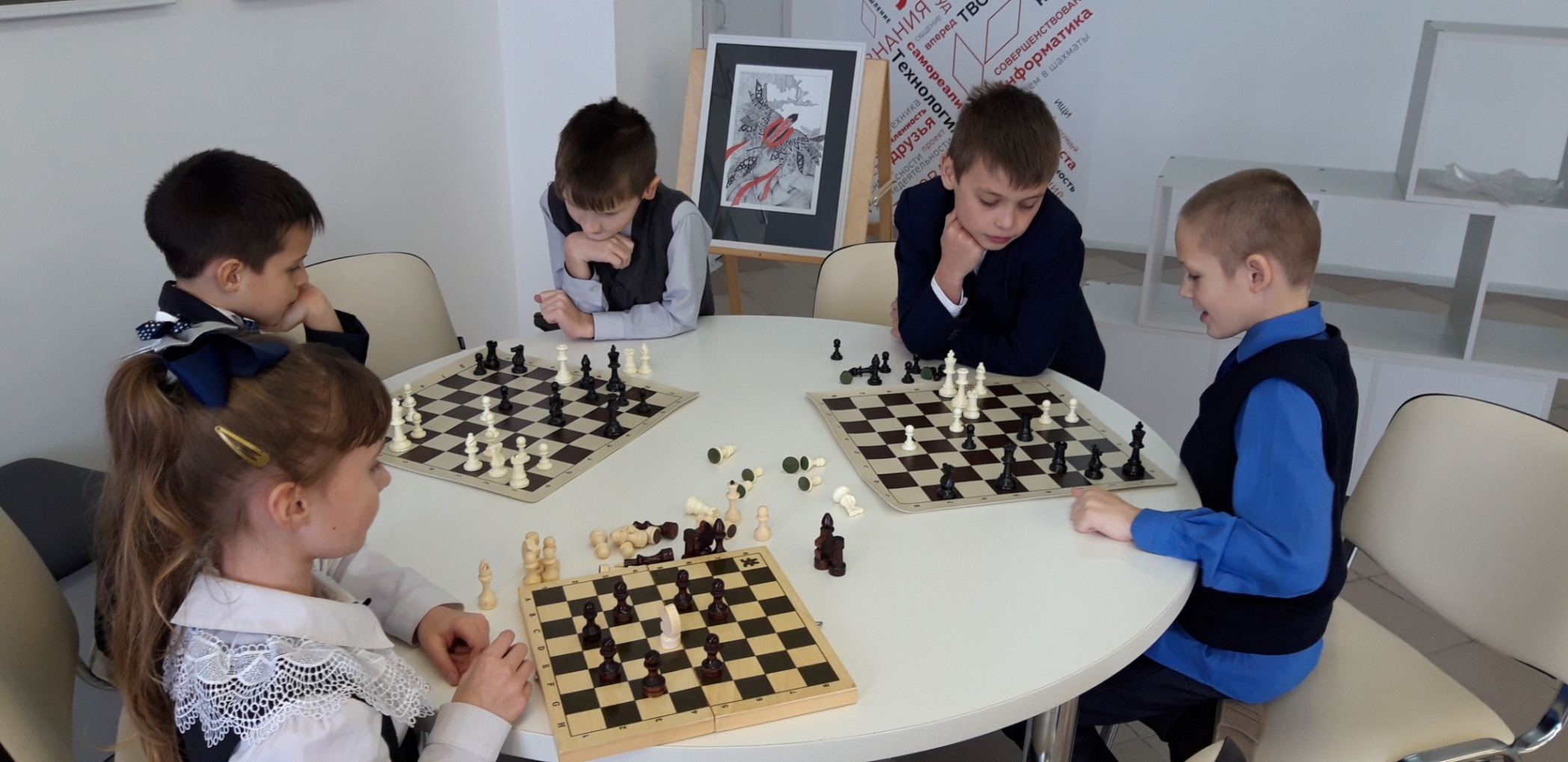 Кружок по шахматам «Белый конь»5-9 классы
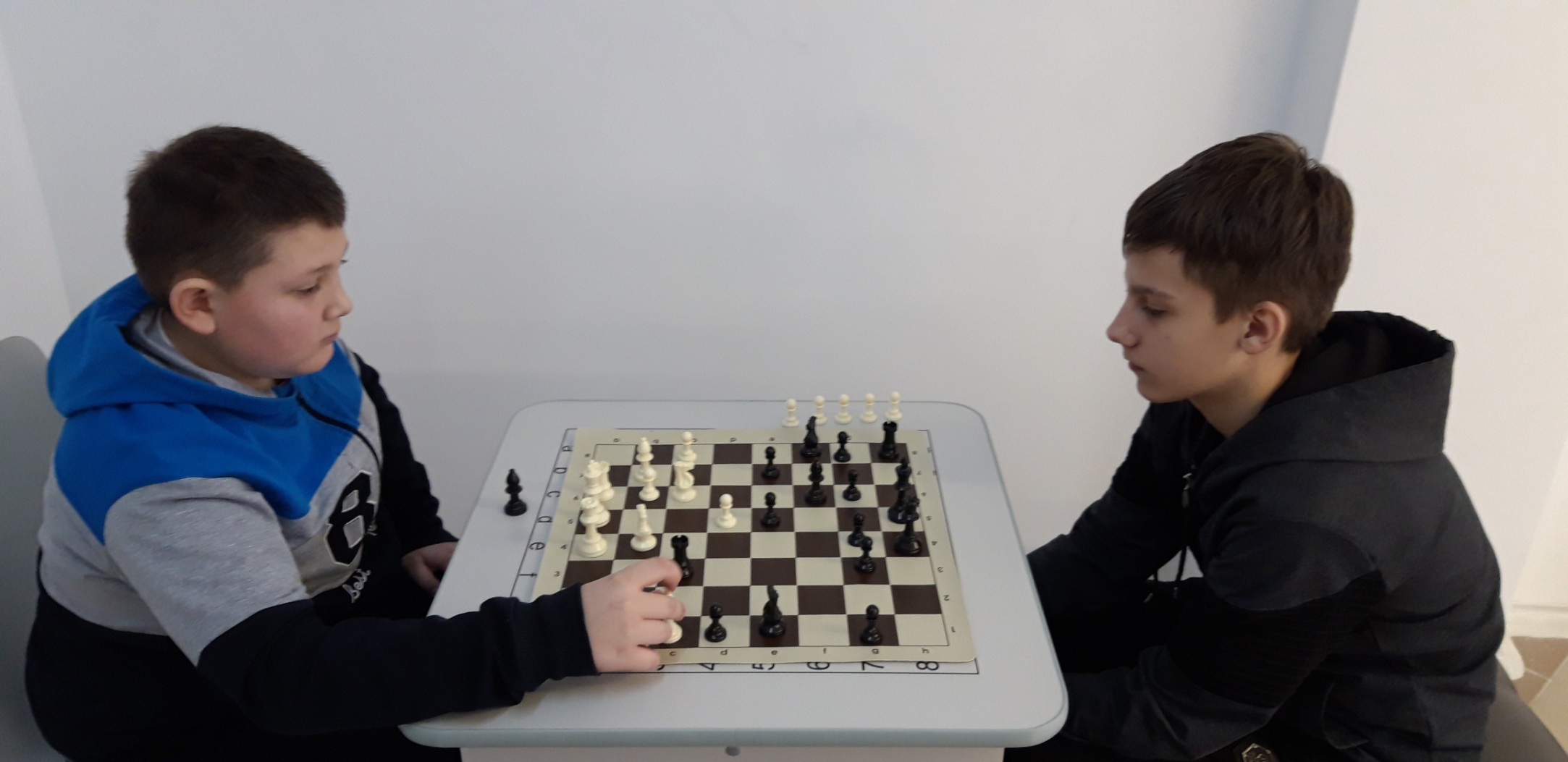 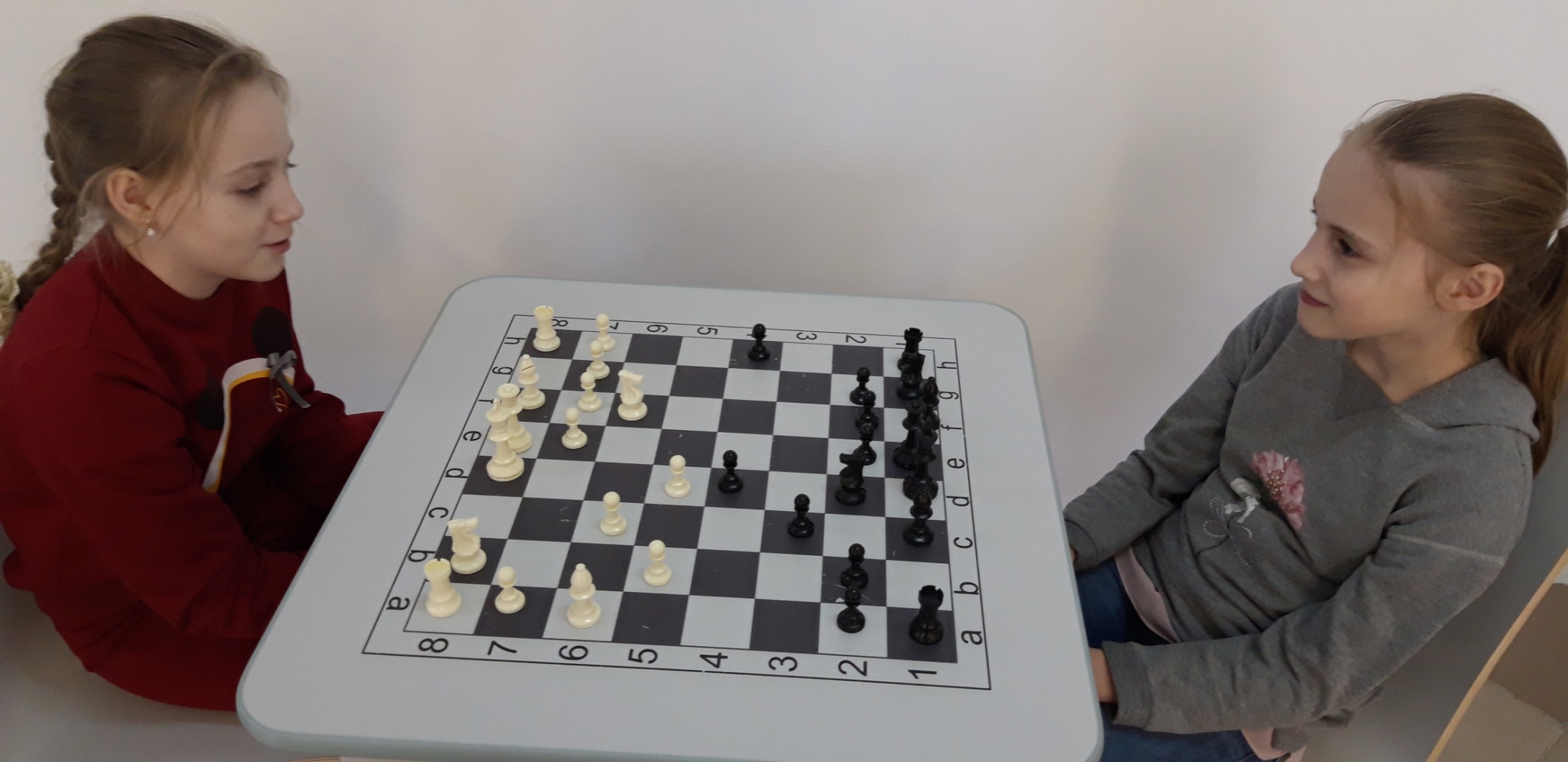 Шахматные турниры «Быстрые шахматы»
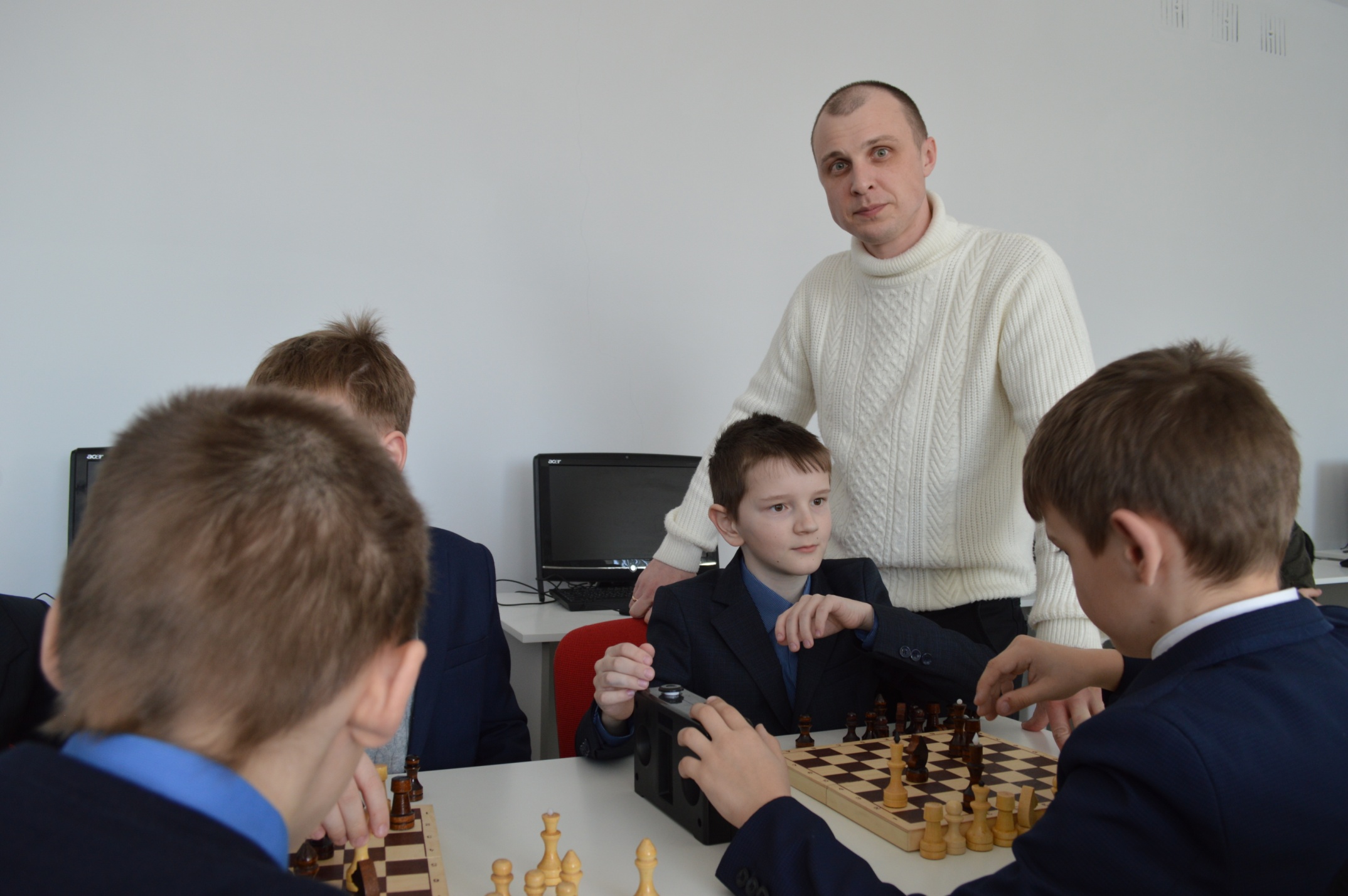 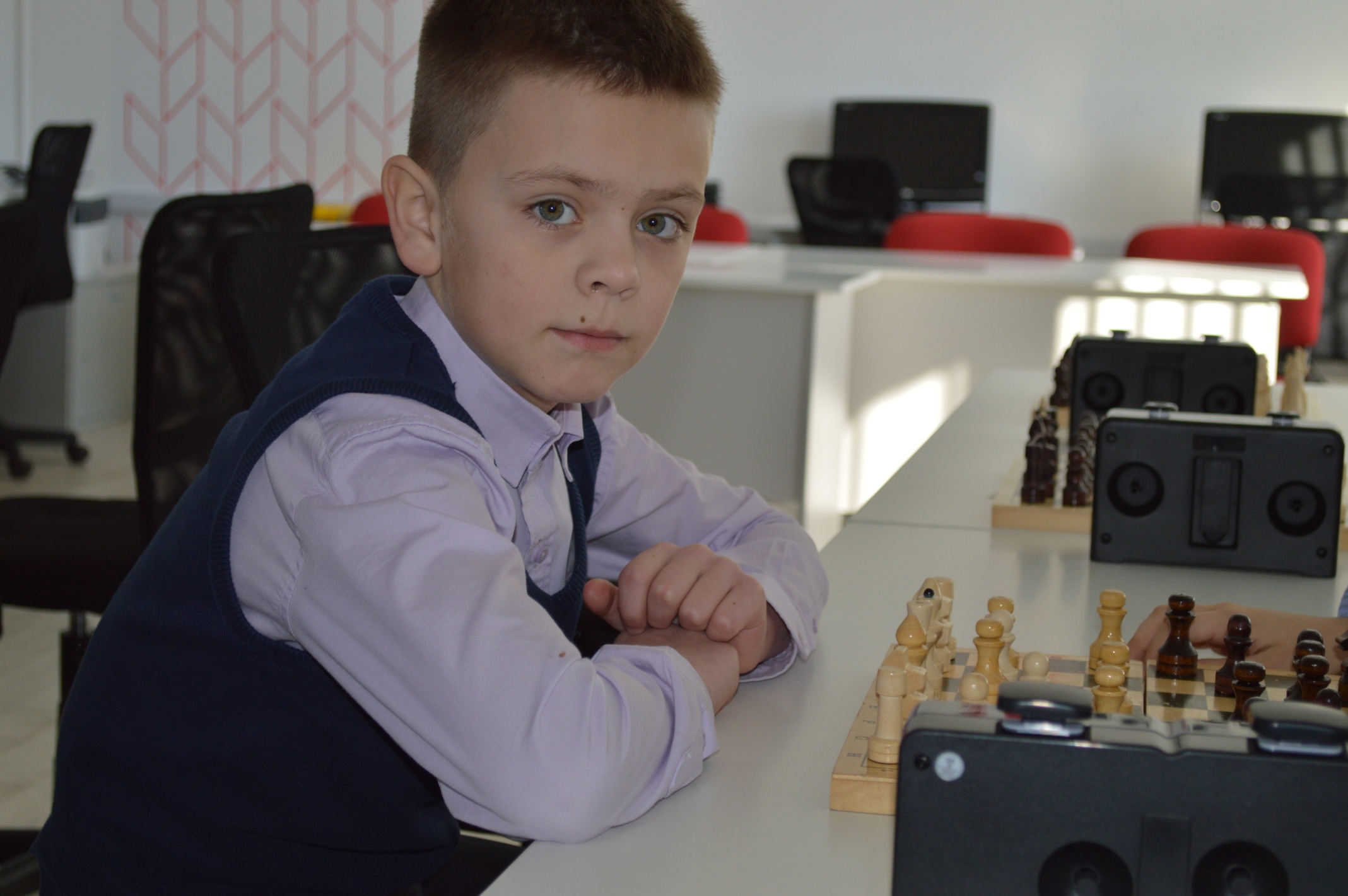 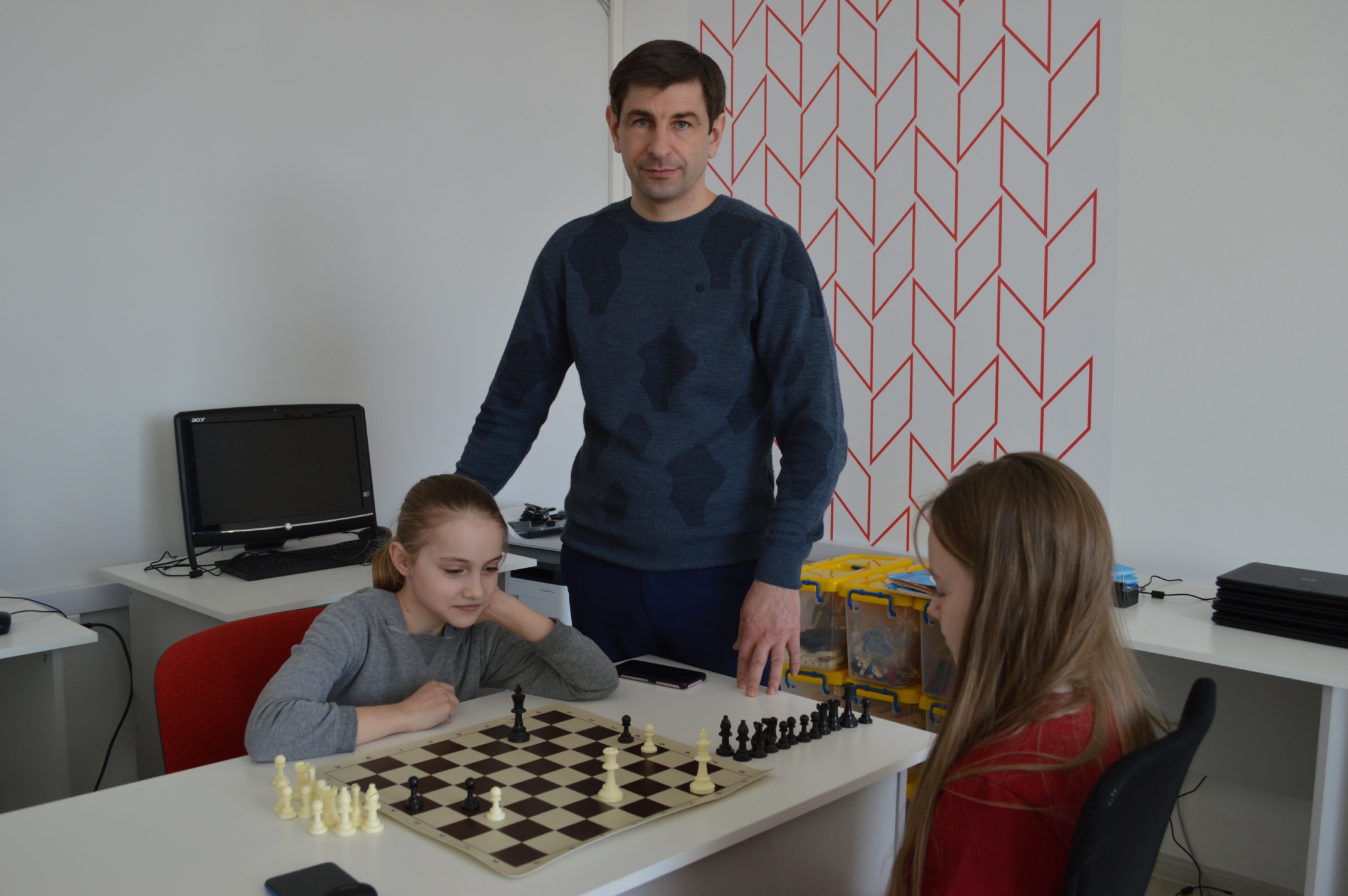 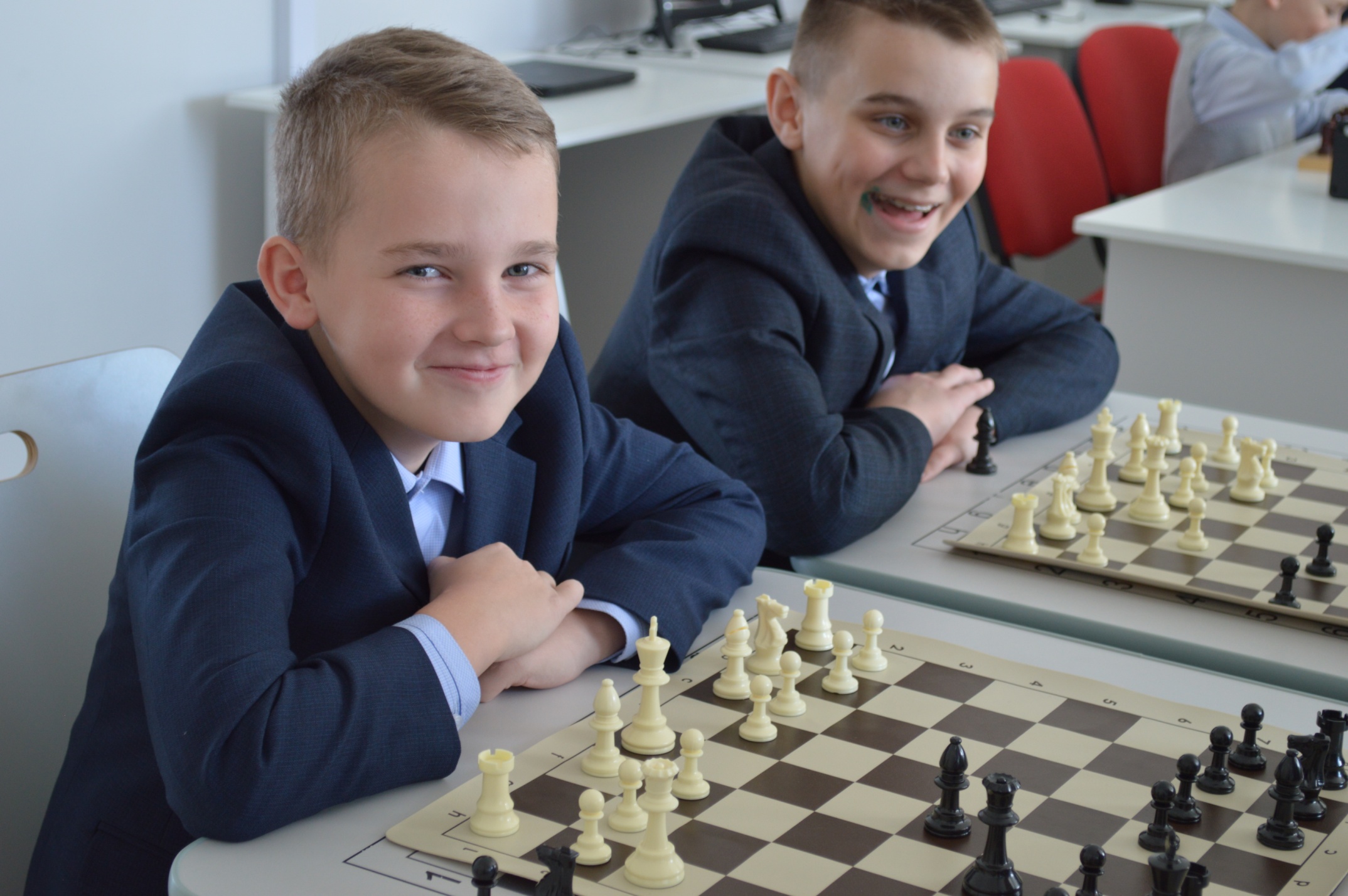 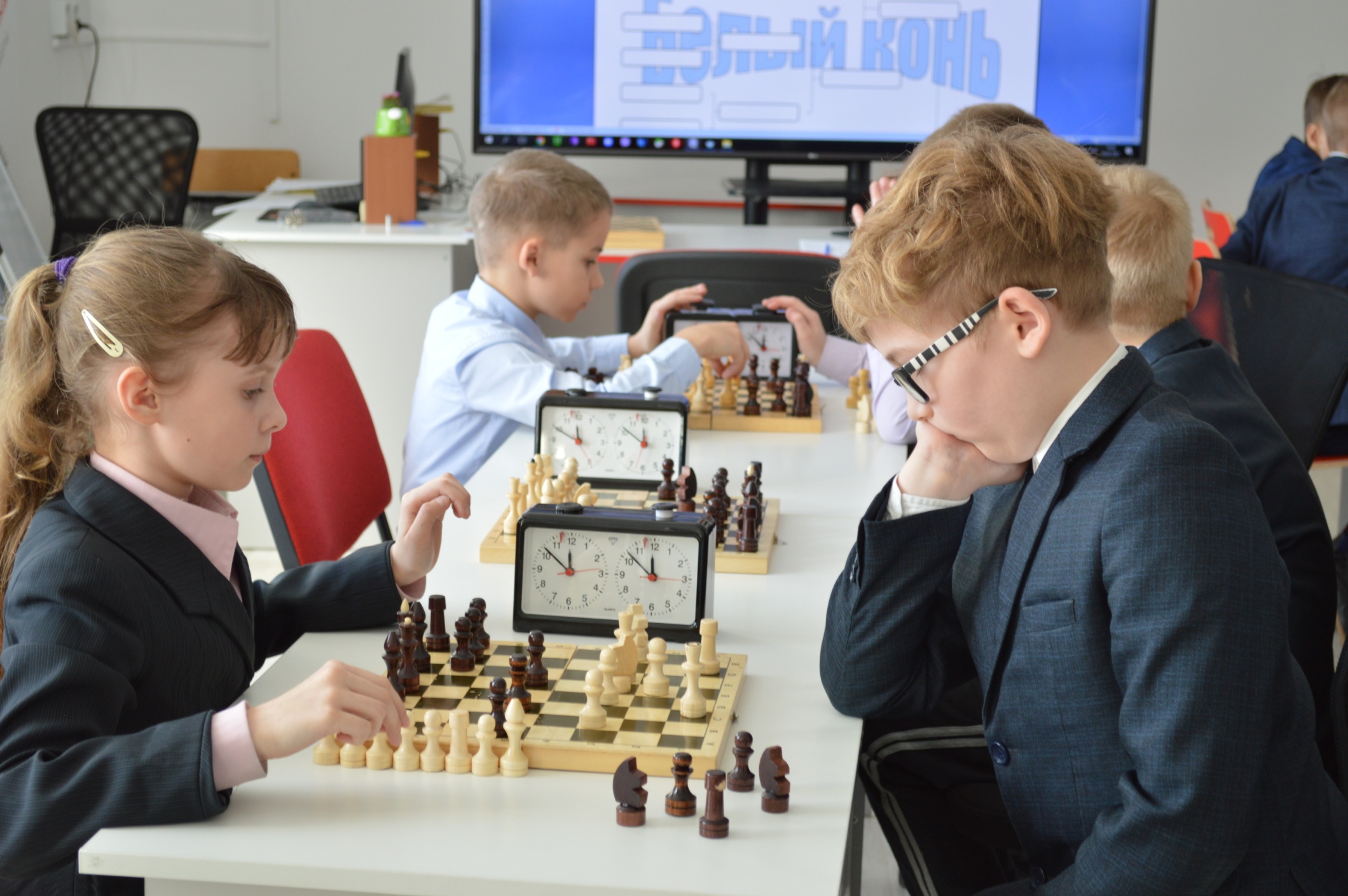 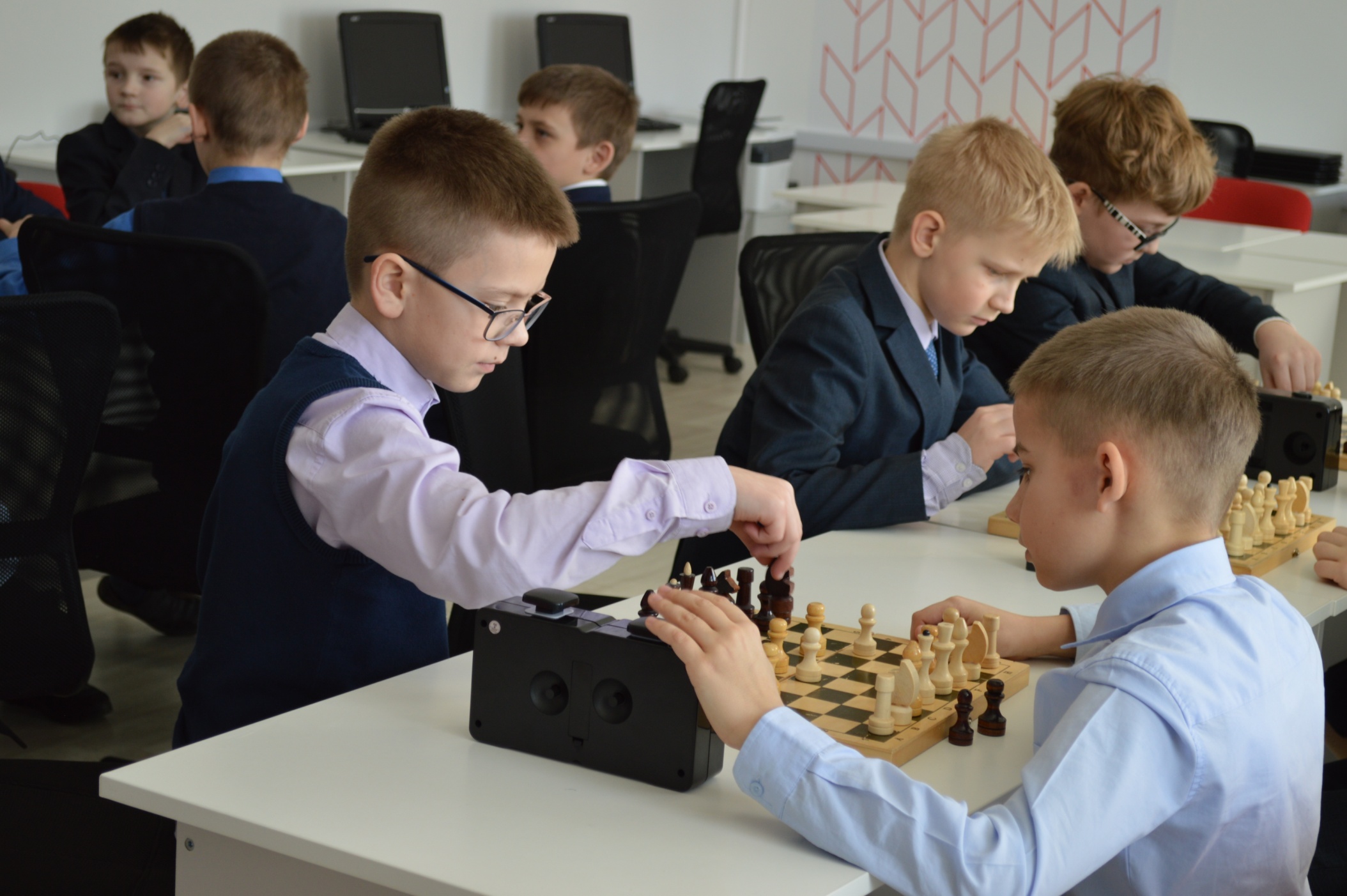 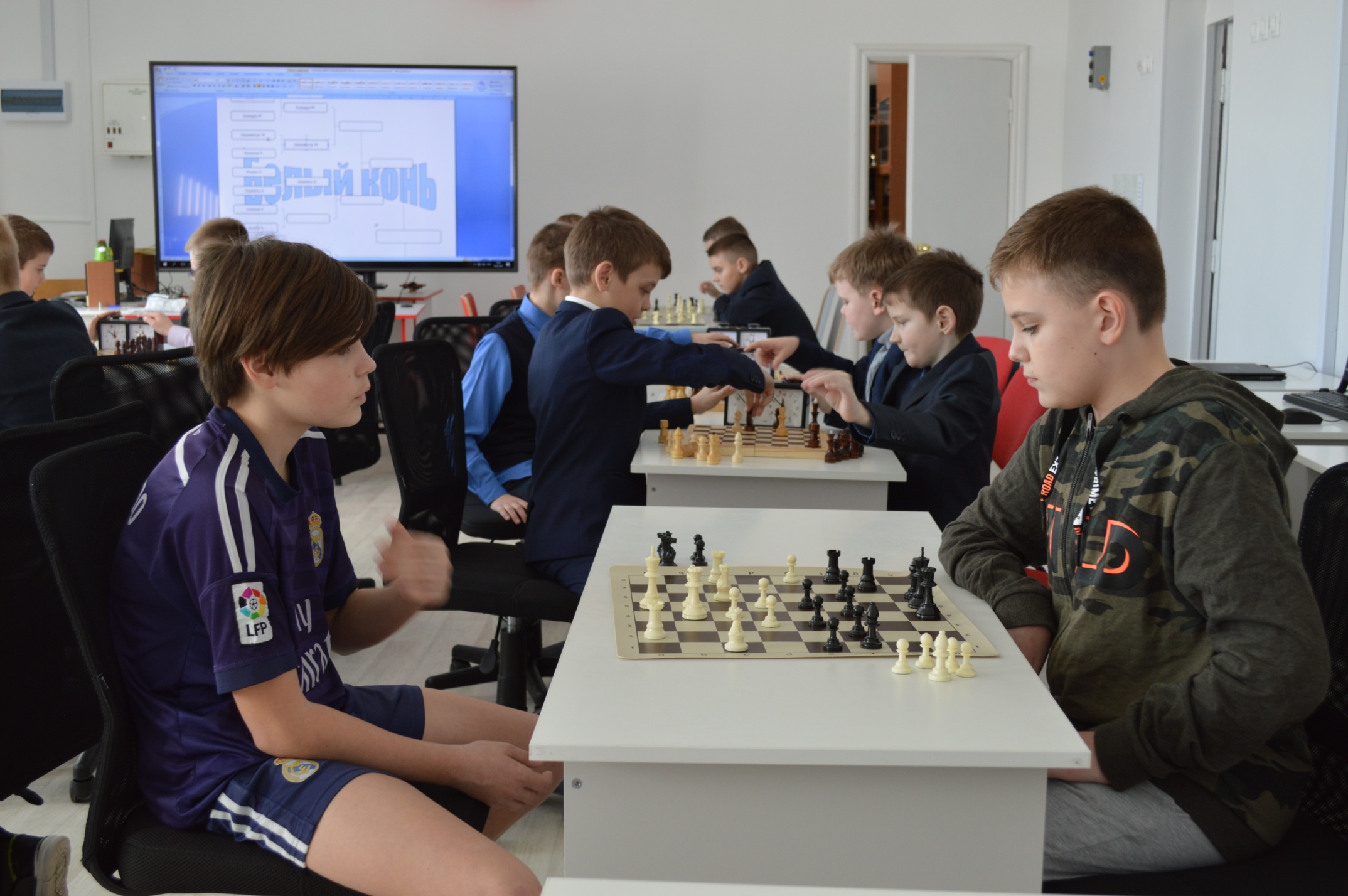 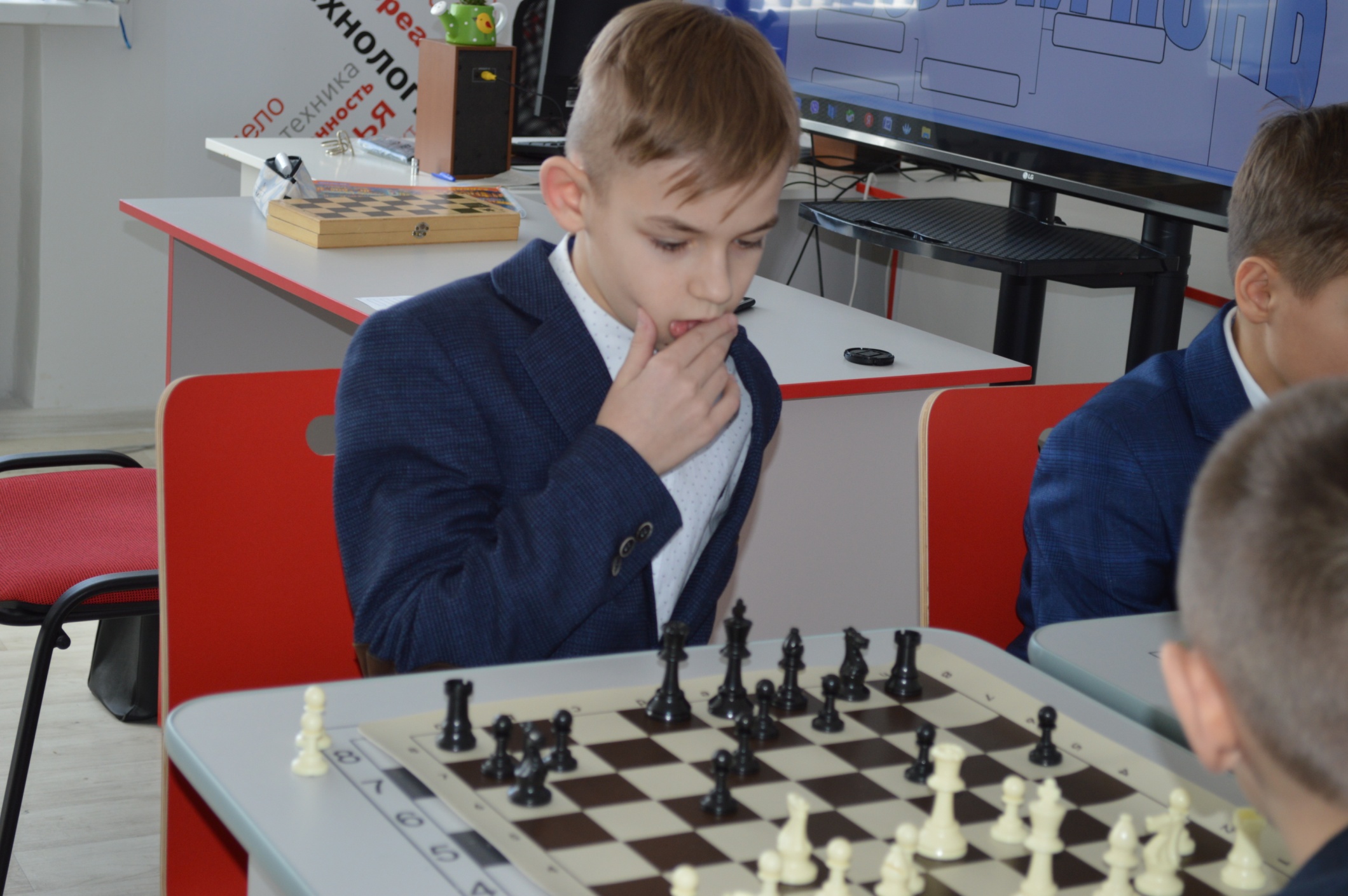 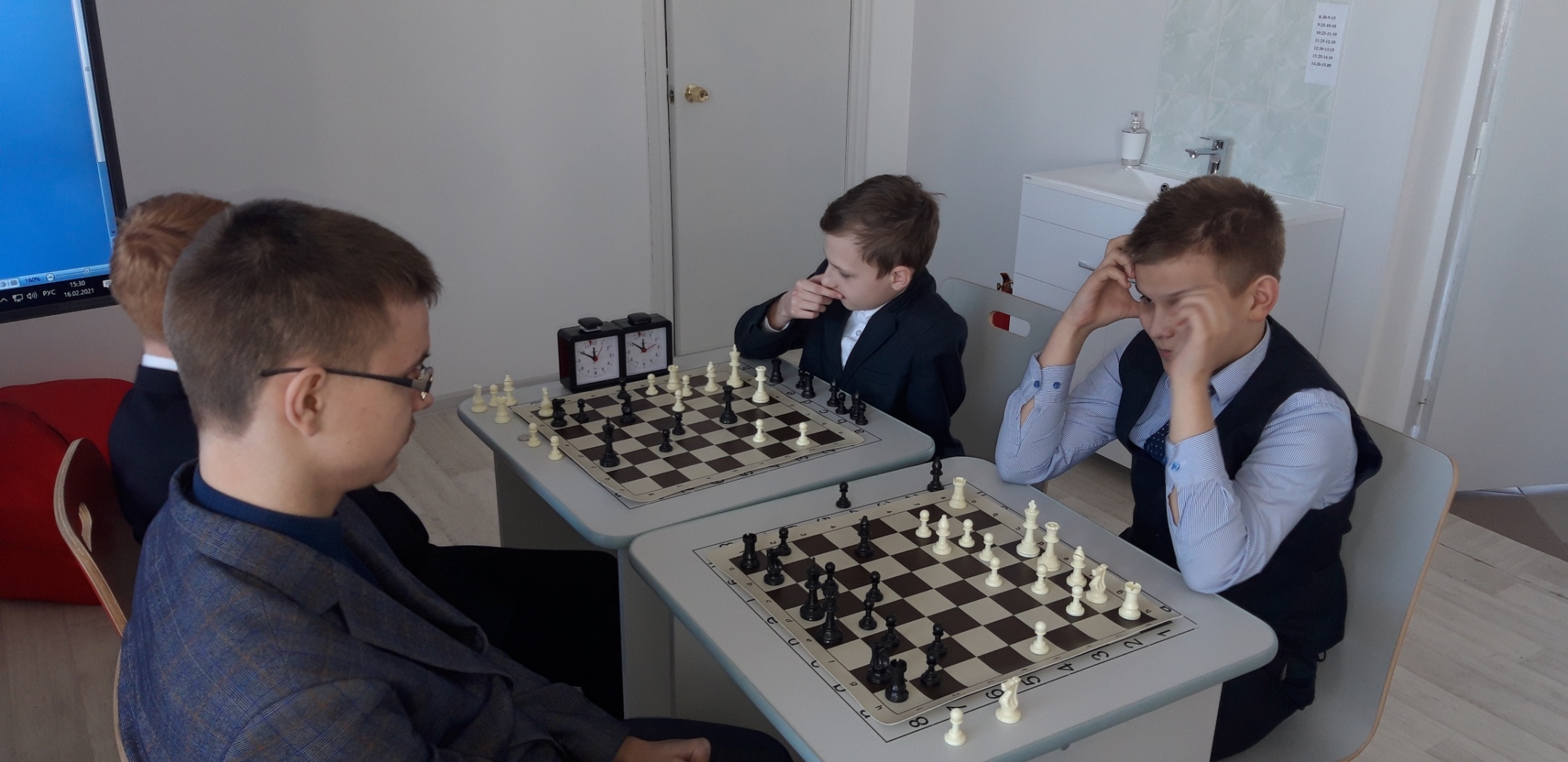 Конструируем с Gigo
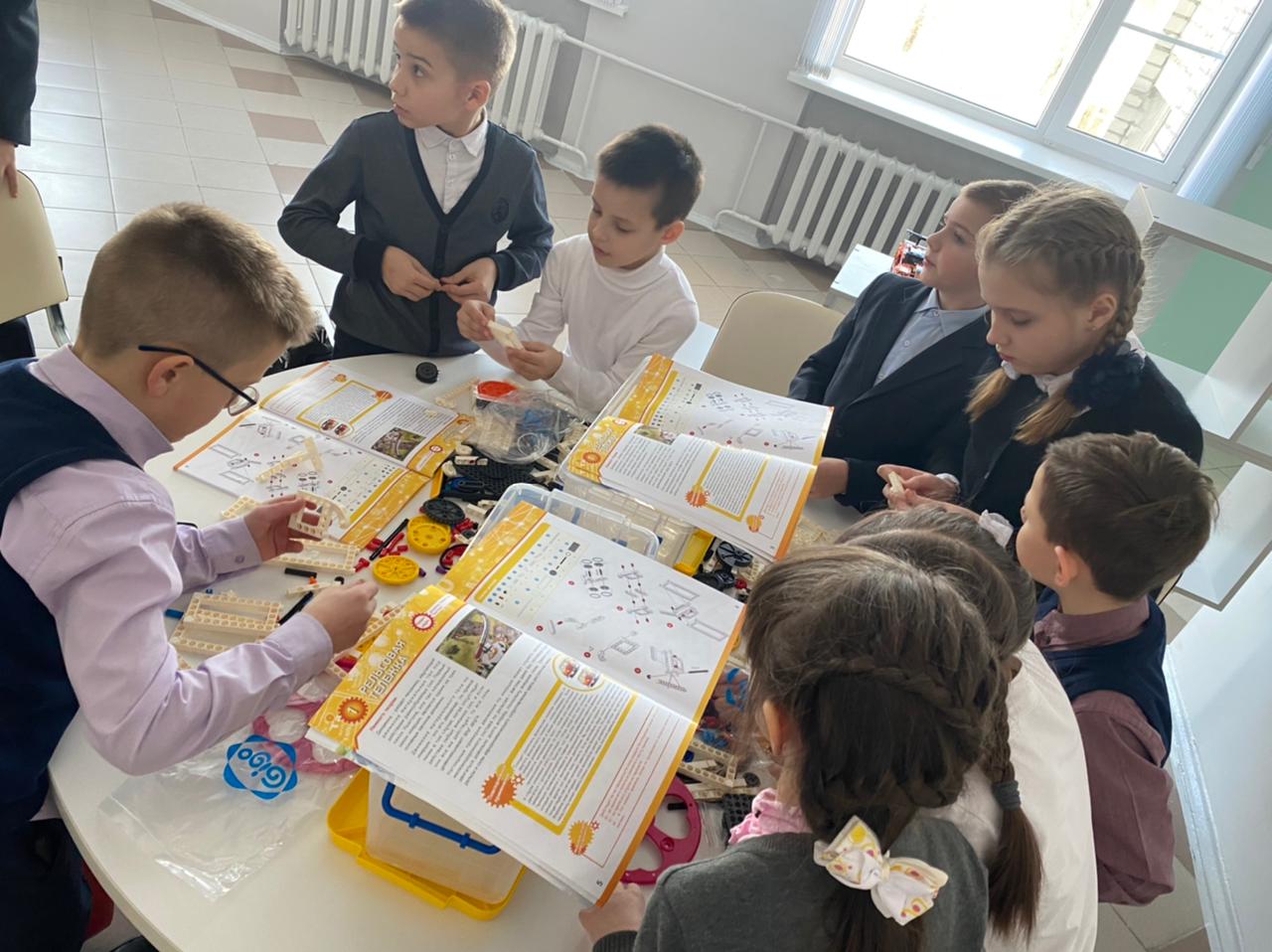 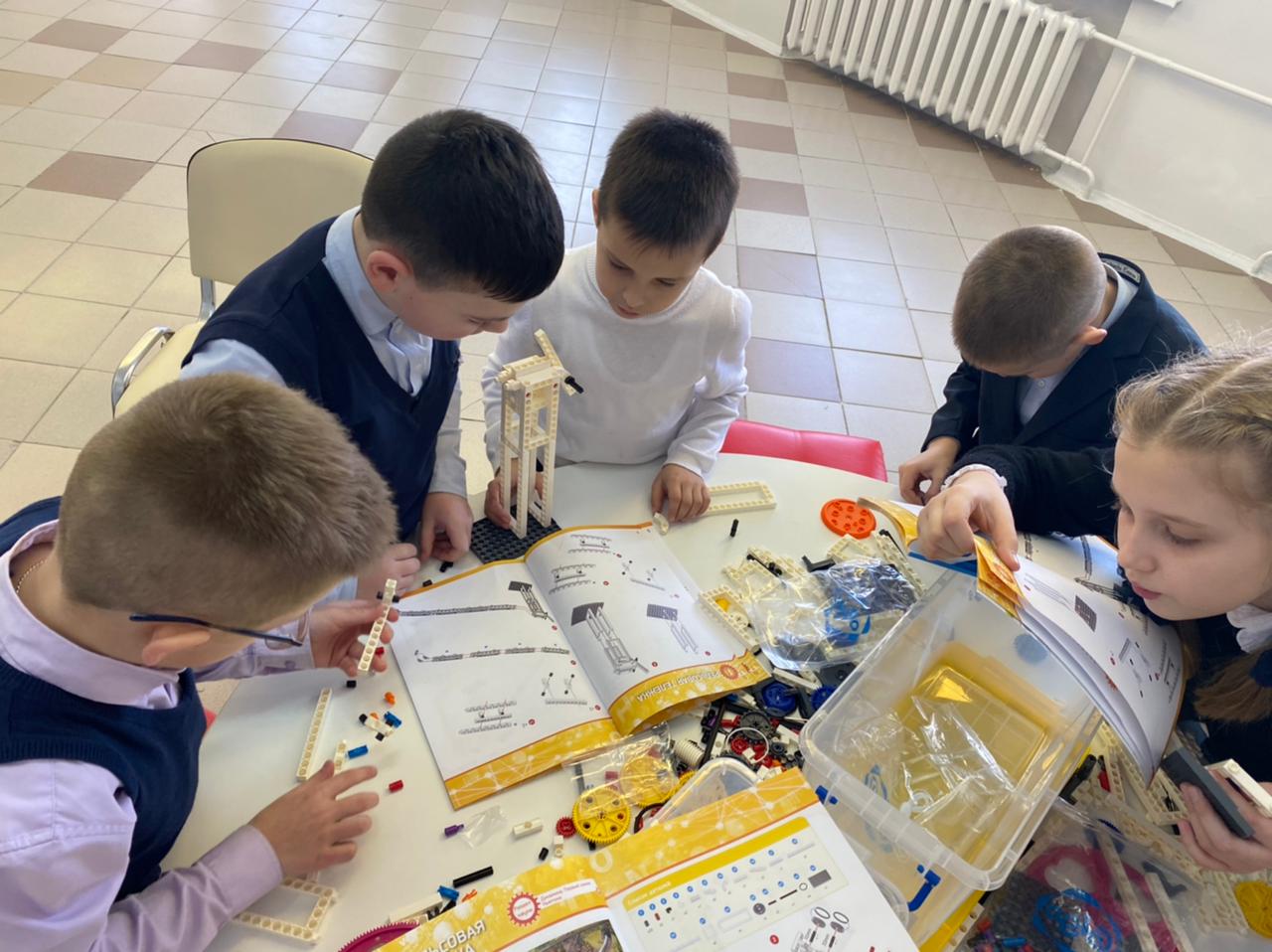 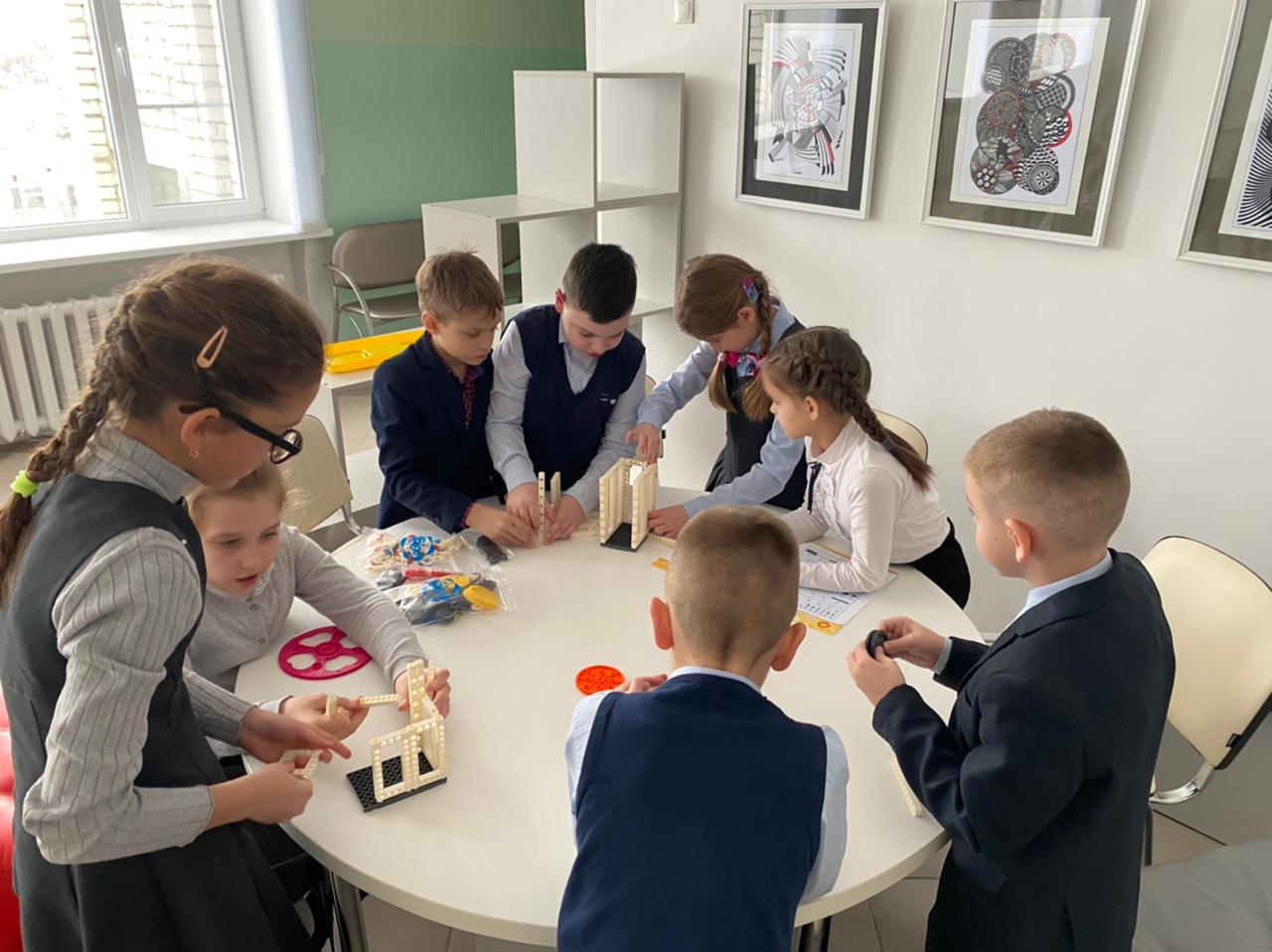 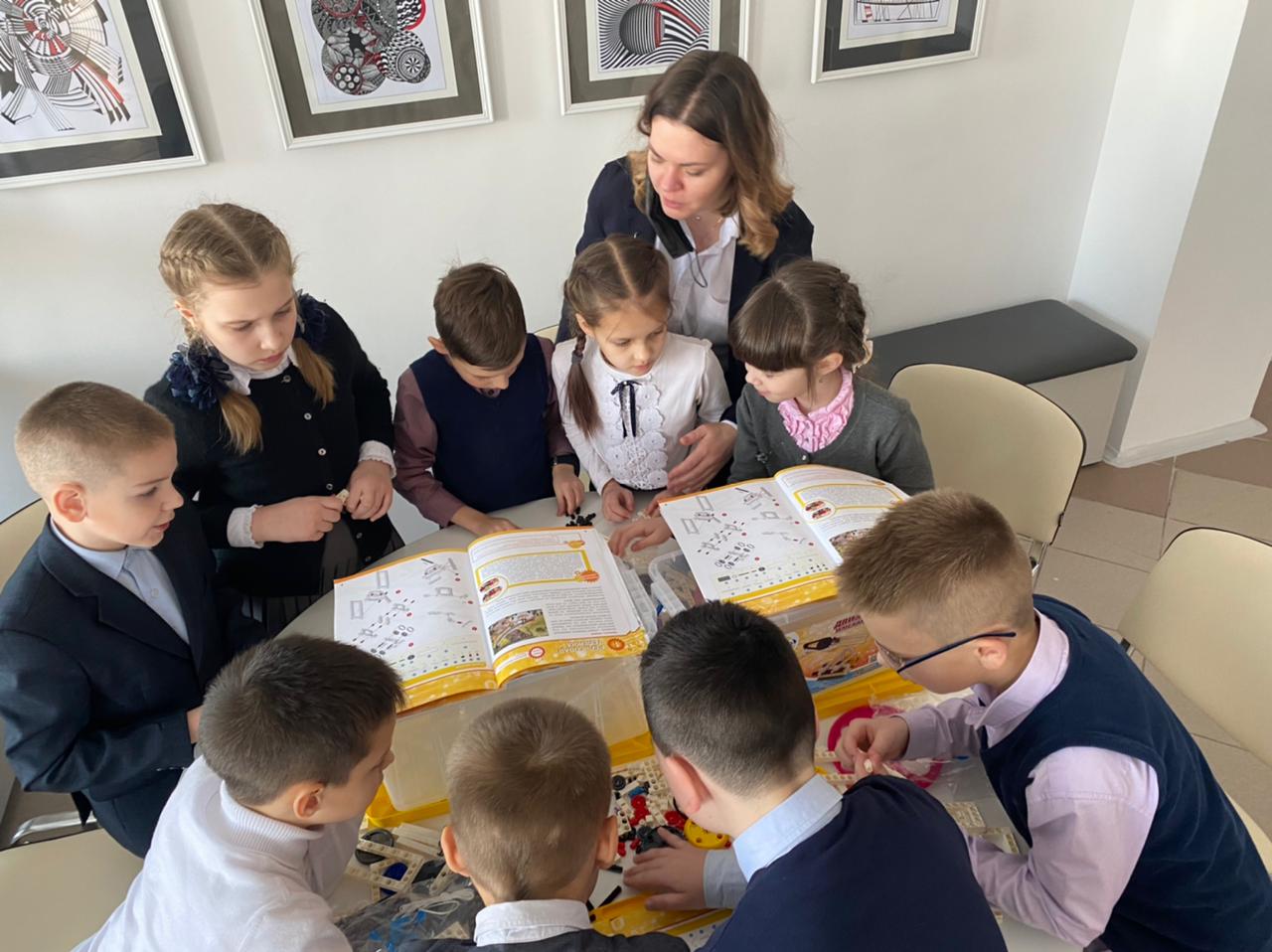 Соревнование по конструированию
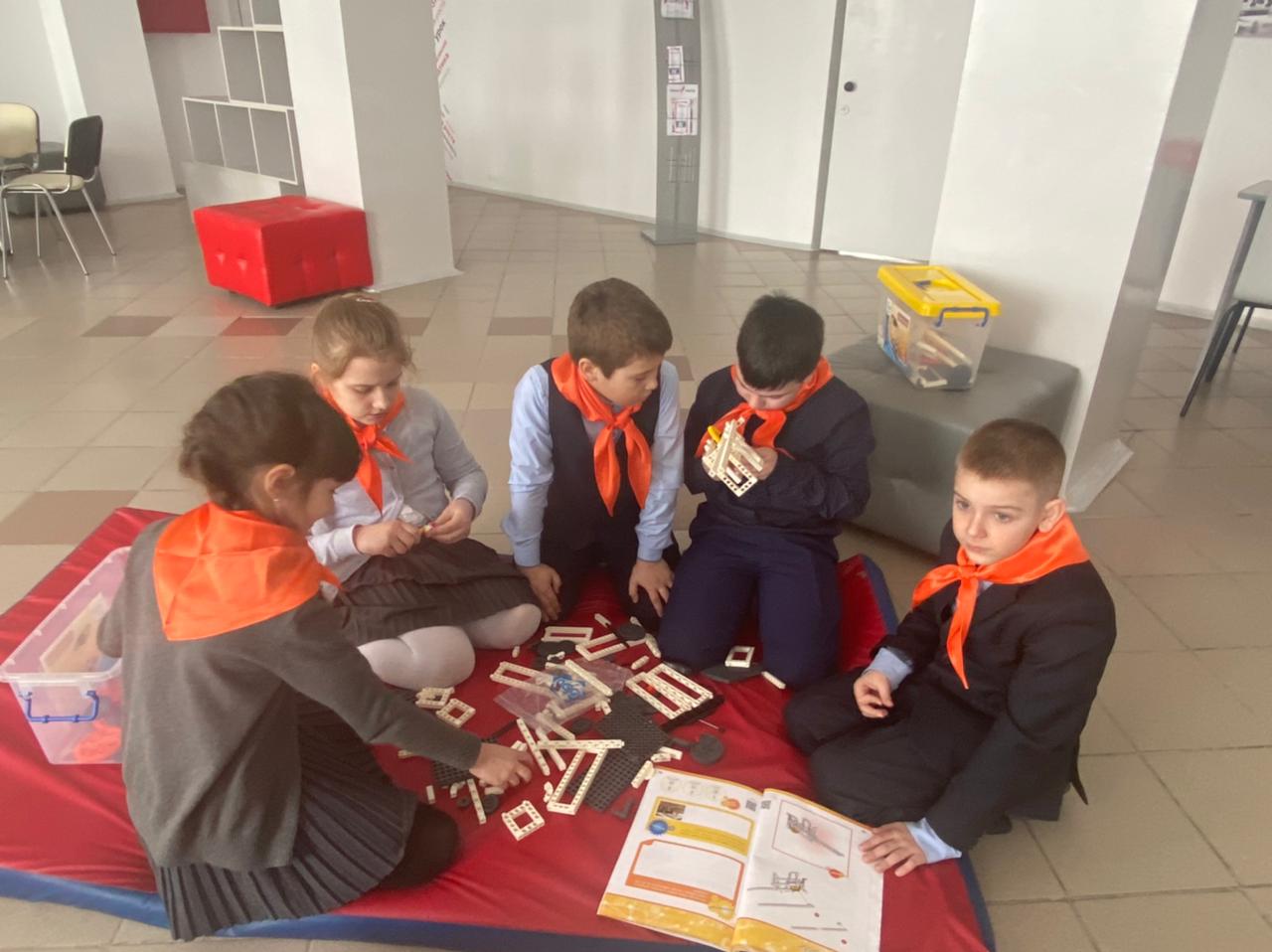 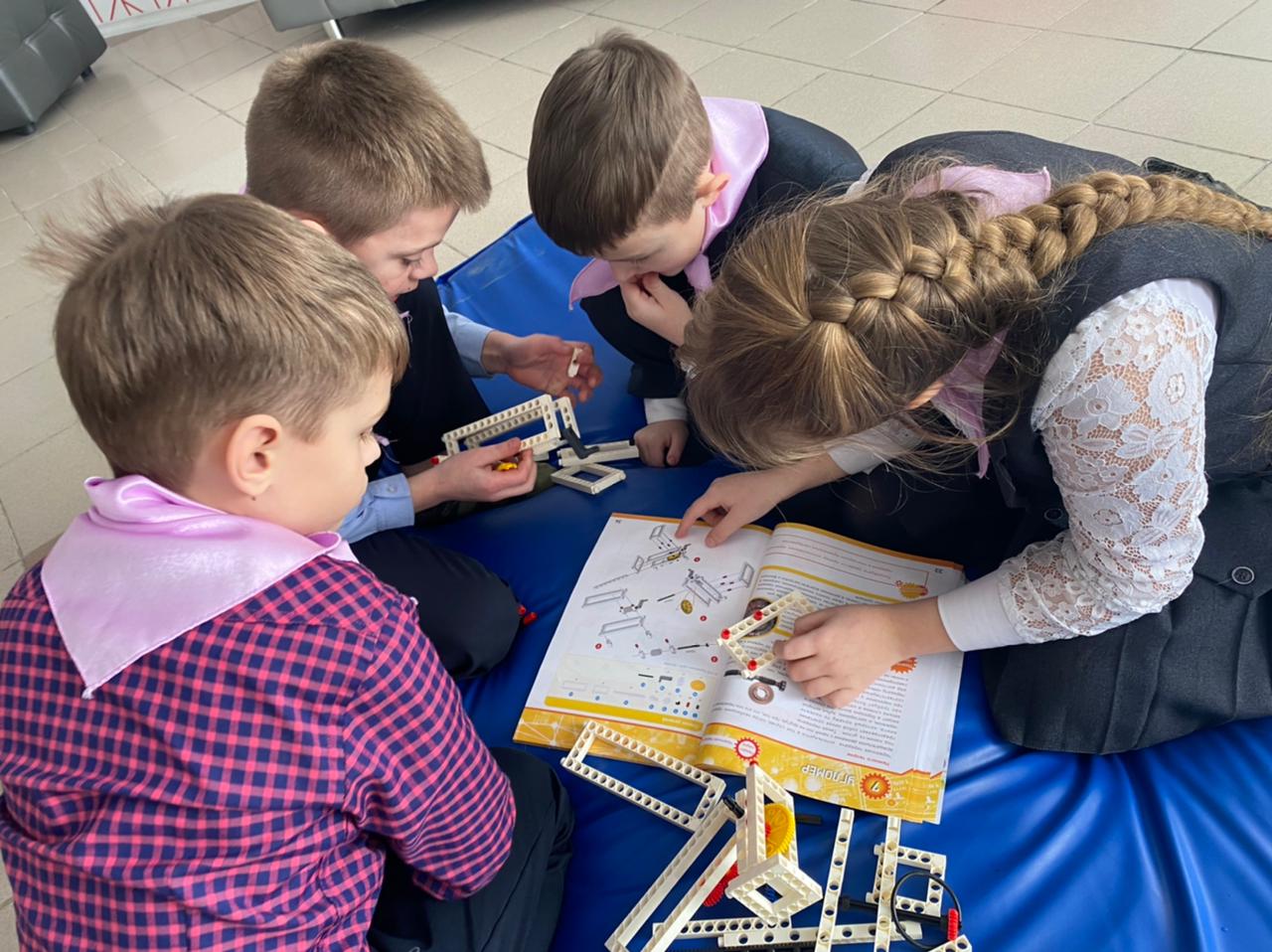 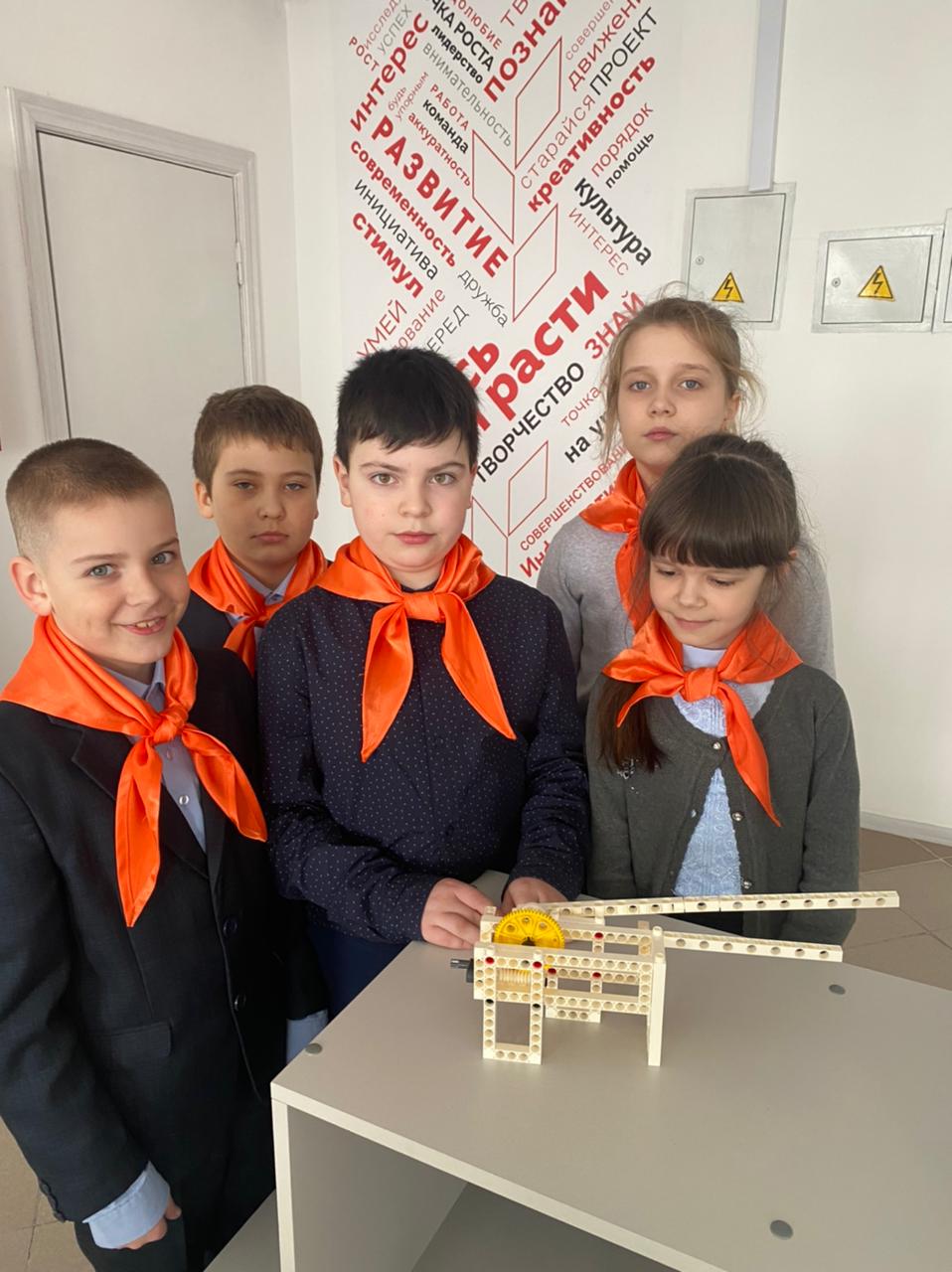 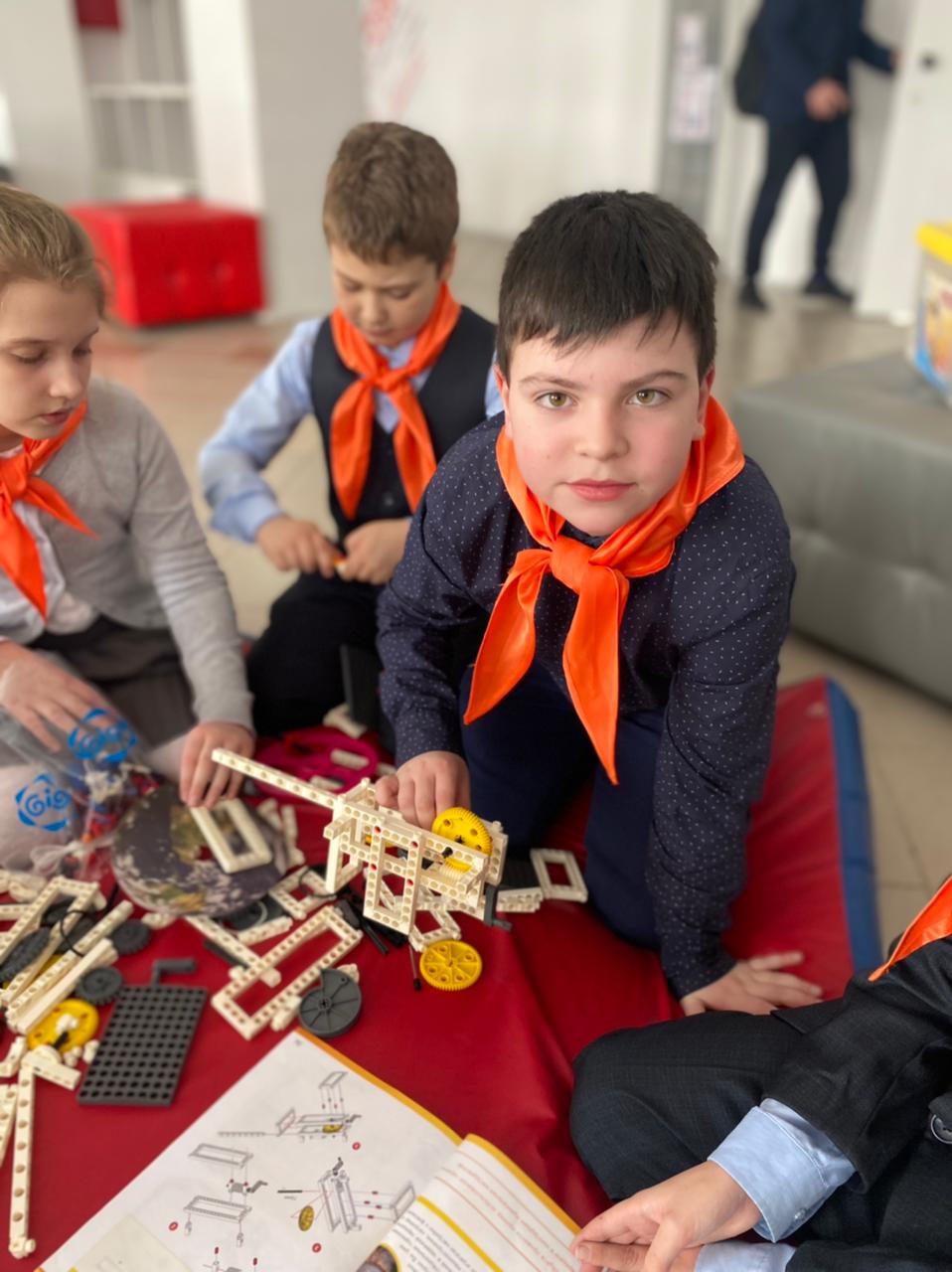 Квадракоптеры
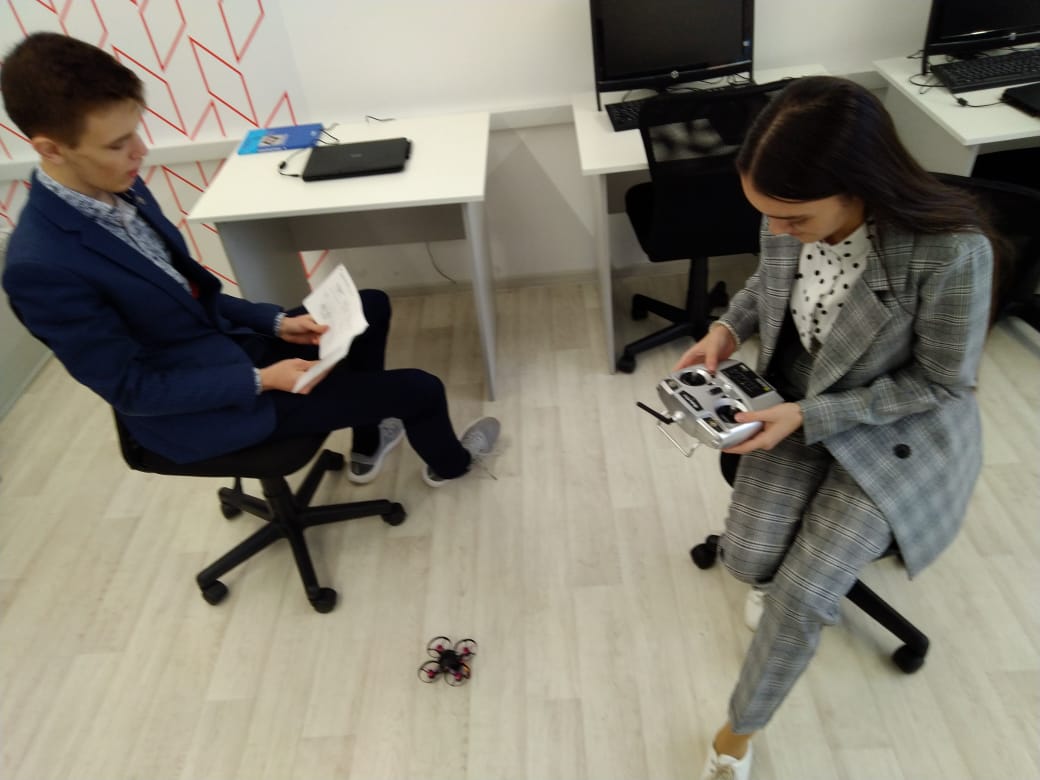 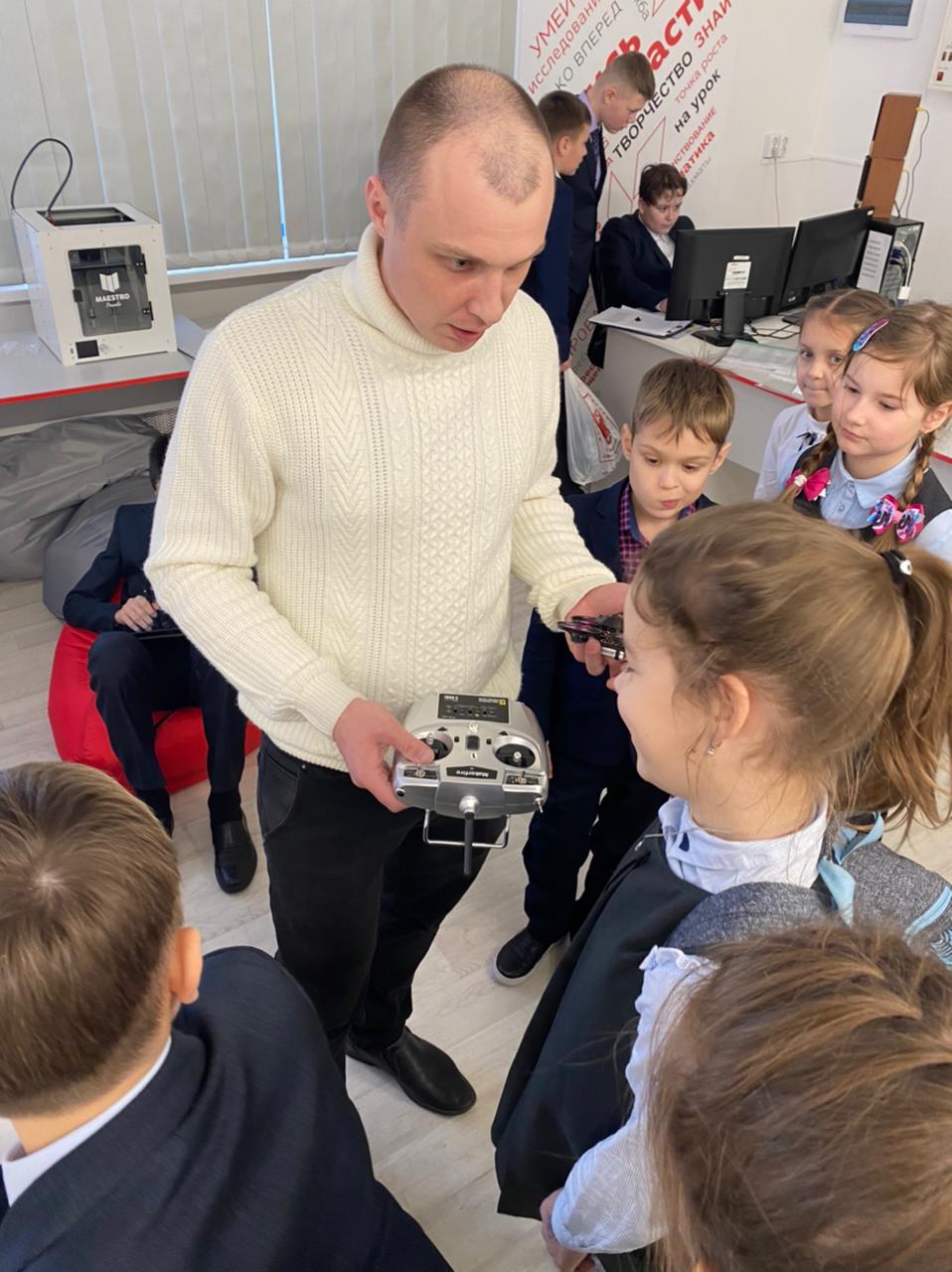 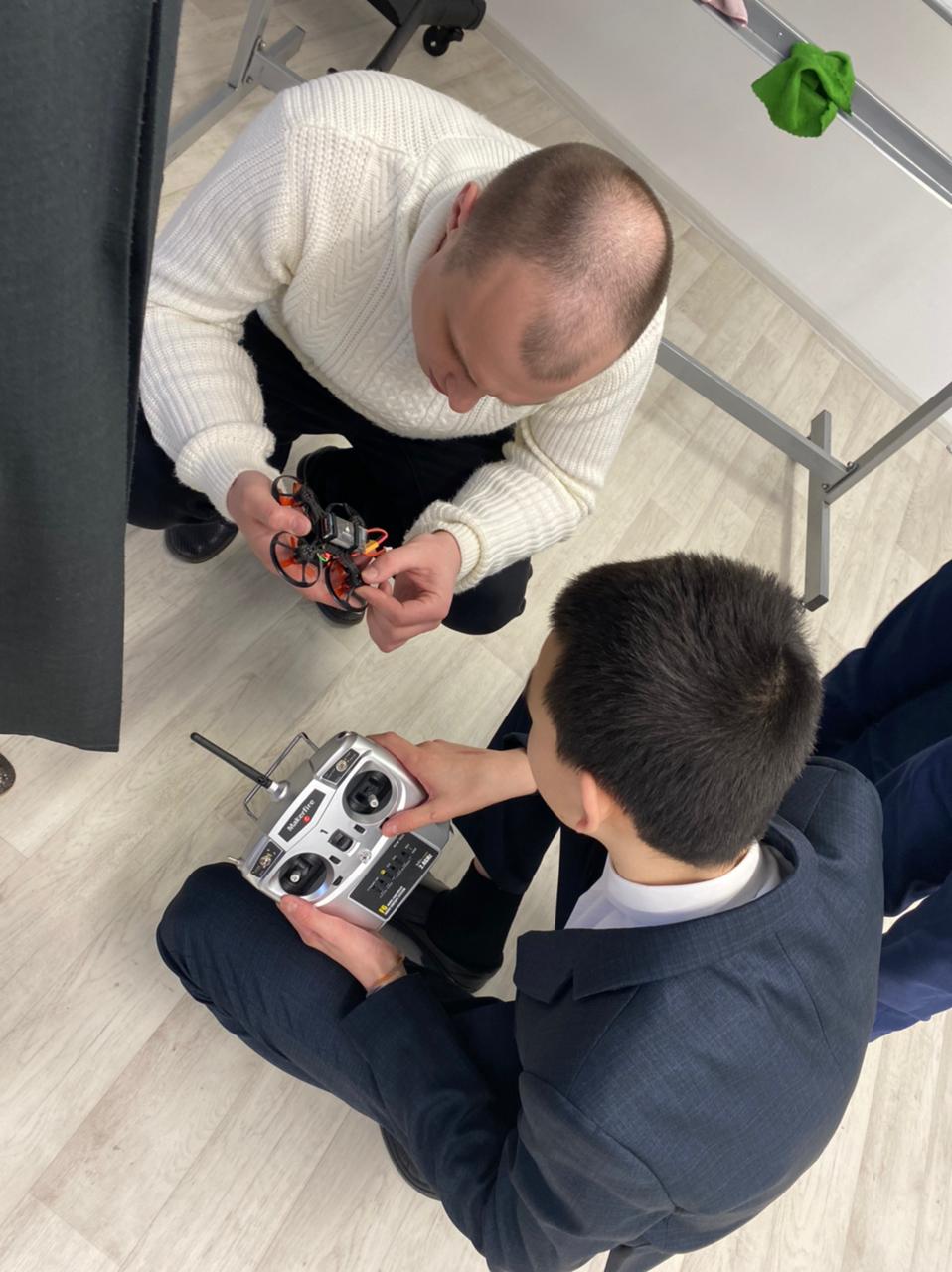 3D моделирование и программирование
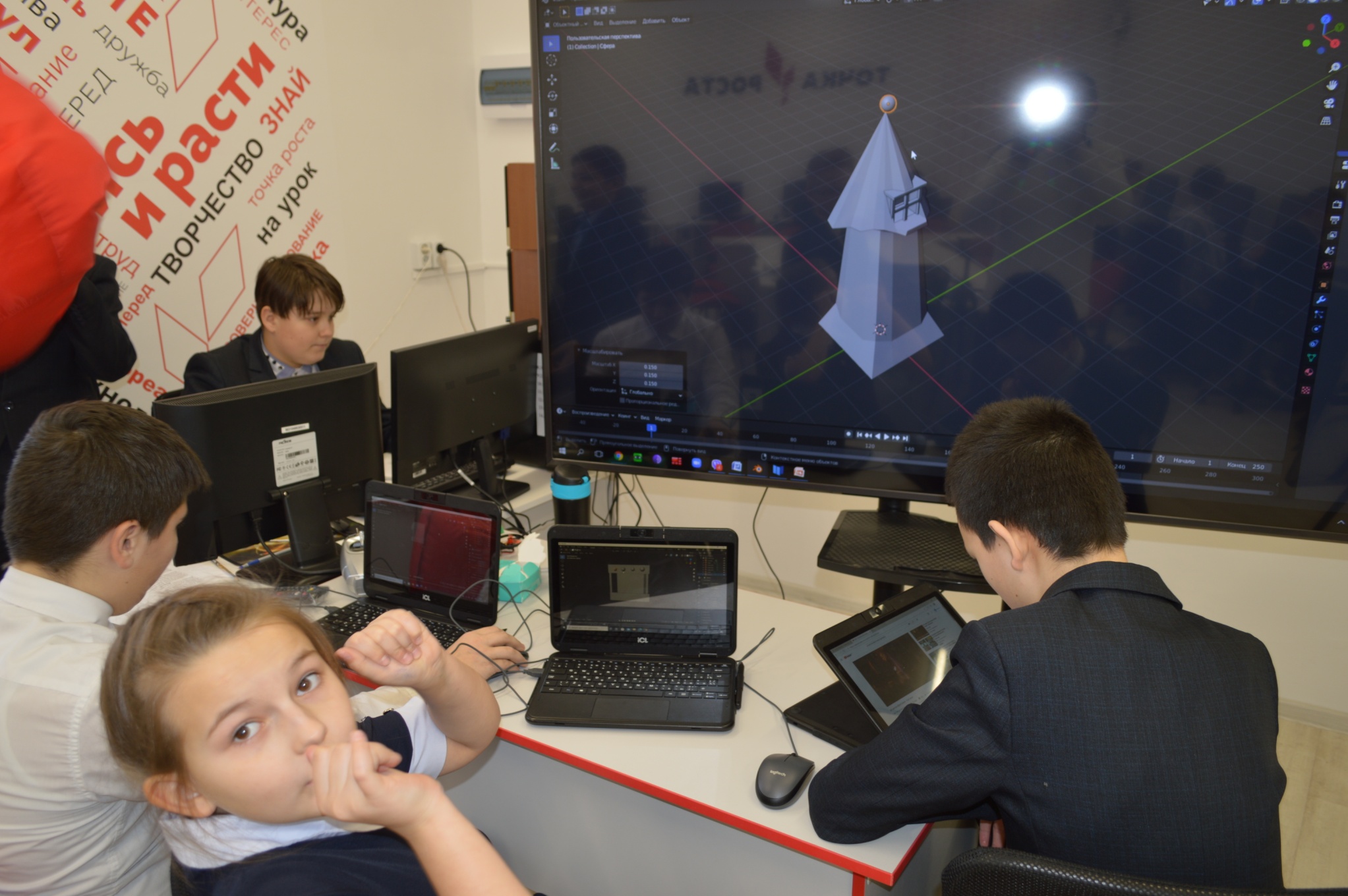 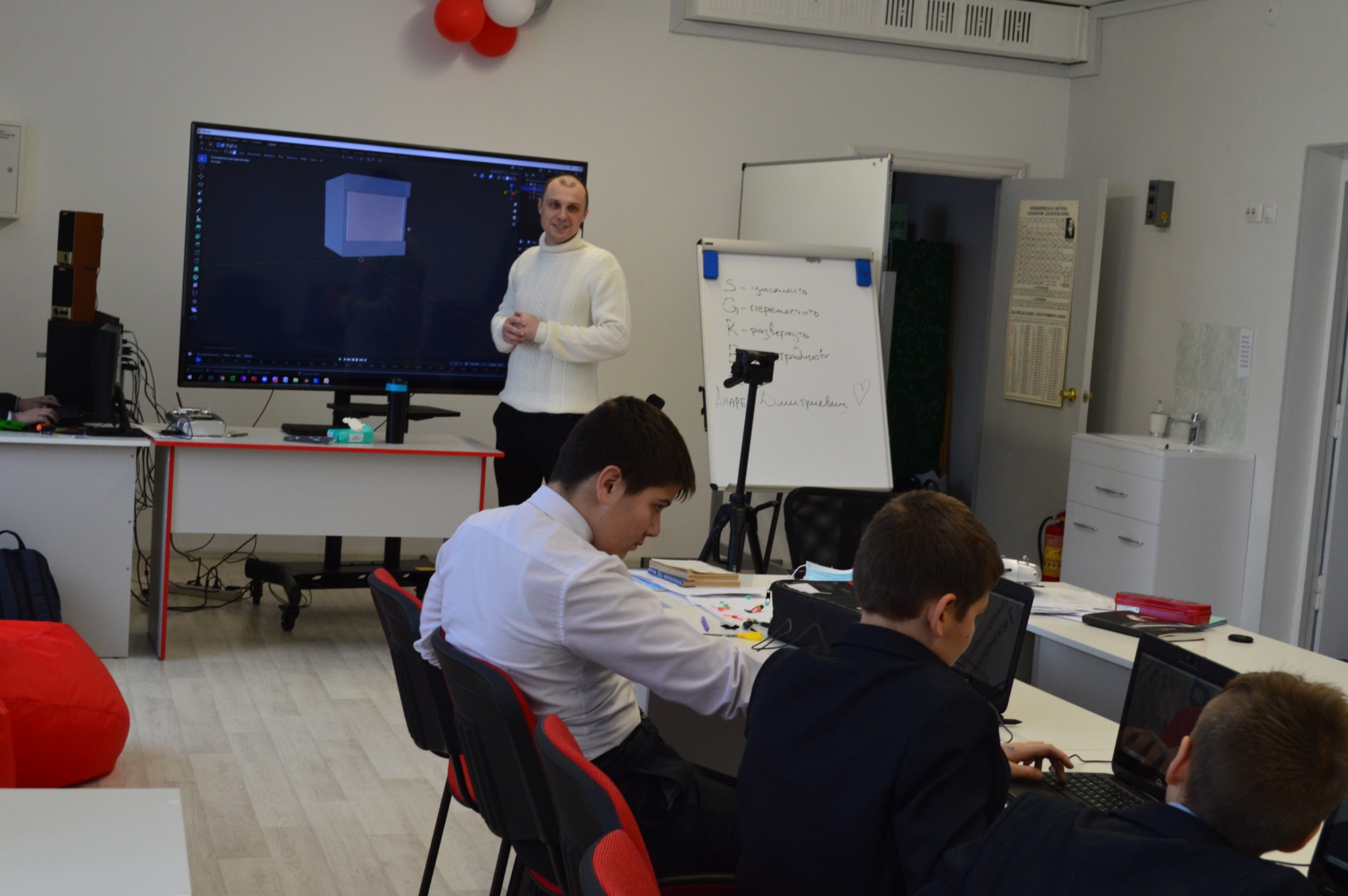 Виртуальная реальность
Мероприятия
Областная конференция «ФГОС СОО: важные векторы развития и становления личности старшеклассника»
Онлайн-встреча учащихся с депутатом Государственной думы Николаем Сергеевичем Валуевым
Встреча с миром театра. Мастер-класс по актёрскому мастерству и сценической речи.
Мероприятие в рамках деловой программы: «Проведение профессиональной пробы  по компетенции «Графический дизайн»»
Районная гуманитарная конференция по итогам  районного конкурса исследовательских работ.
Конференции «Дни открытых  дверей» в рамках конкурса Большая перемена
Онлайн олимпиада от Яндекс. Учебника. «Я люблю математику»
Всероссийский историческая интеллектуальная  игра 1418
ВПР по иностранному языку (немецкий, английский)
Подготовка проектов и презентаций учащихся к лицейской сессии.
Проведение классных часов.
Съемка фото и видео материала для  различных конкурсов и материалов.
Проведение конкурса «Юный программист»
Онлайн-встреча с депутатом Государственной Думы Николаем Сергеевичем Валуевым
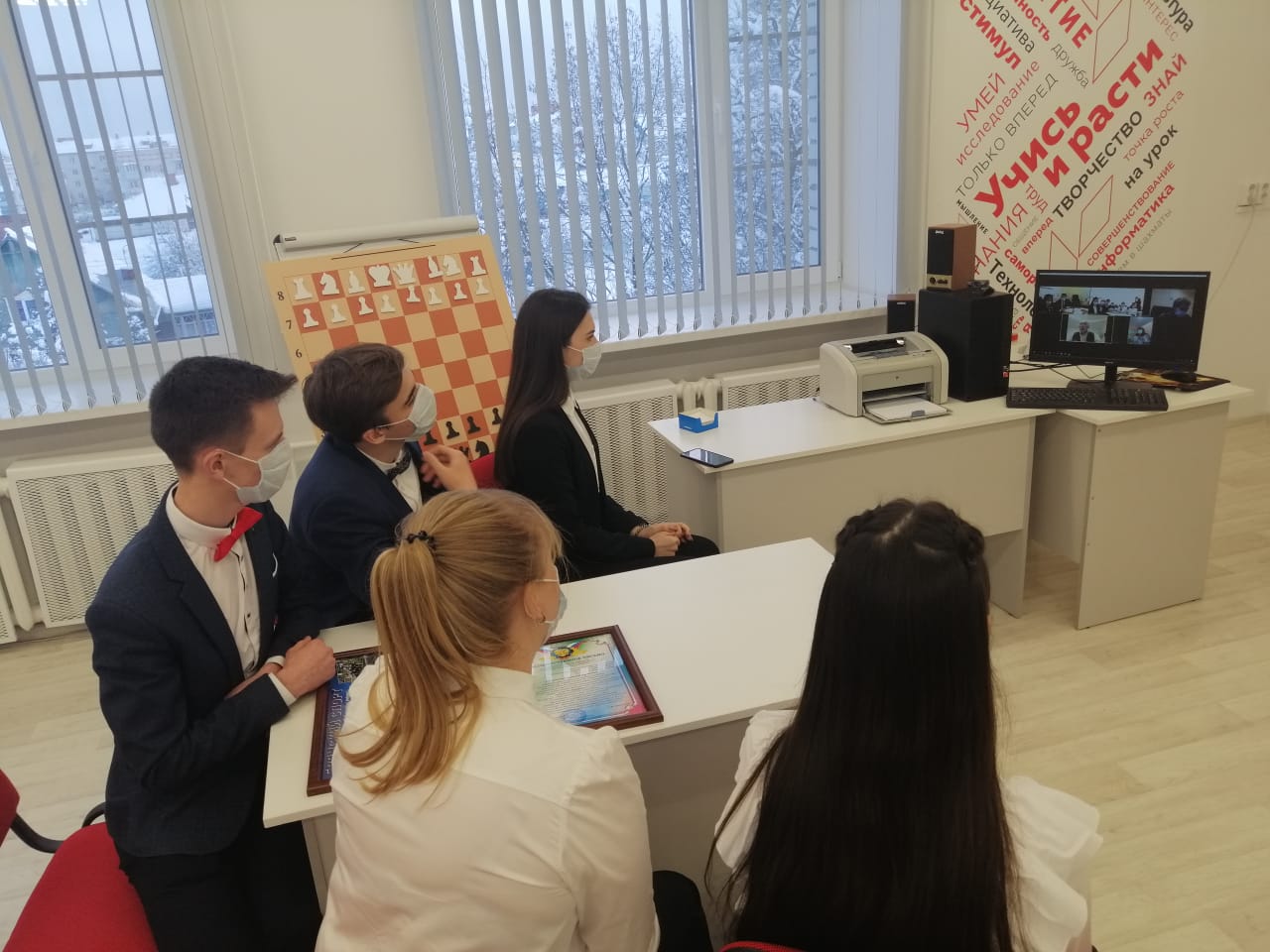 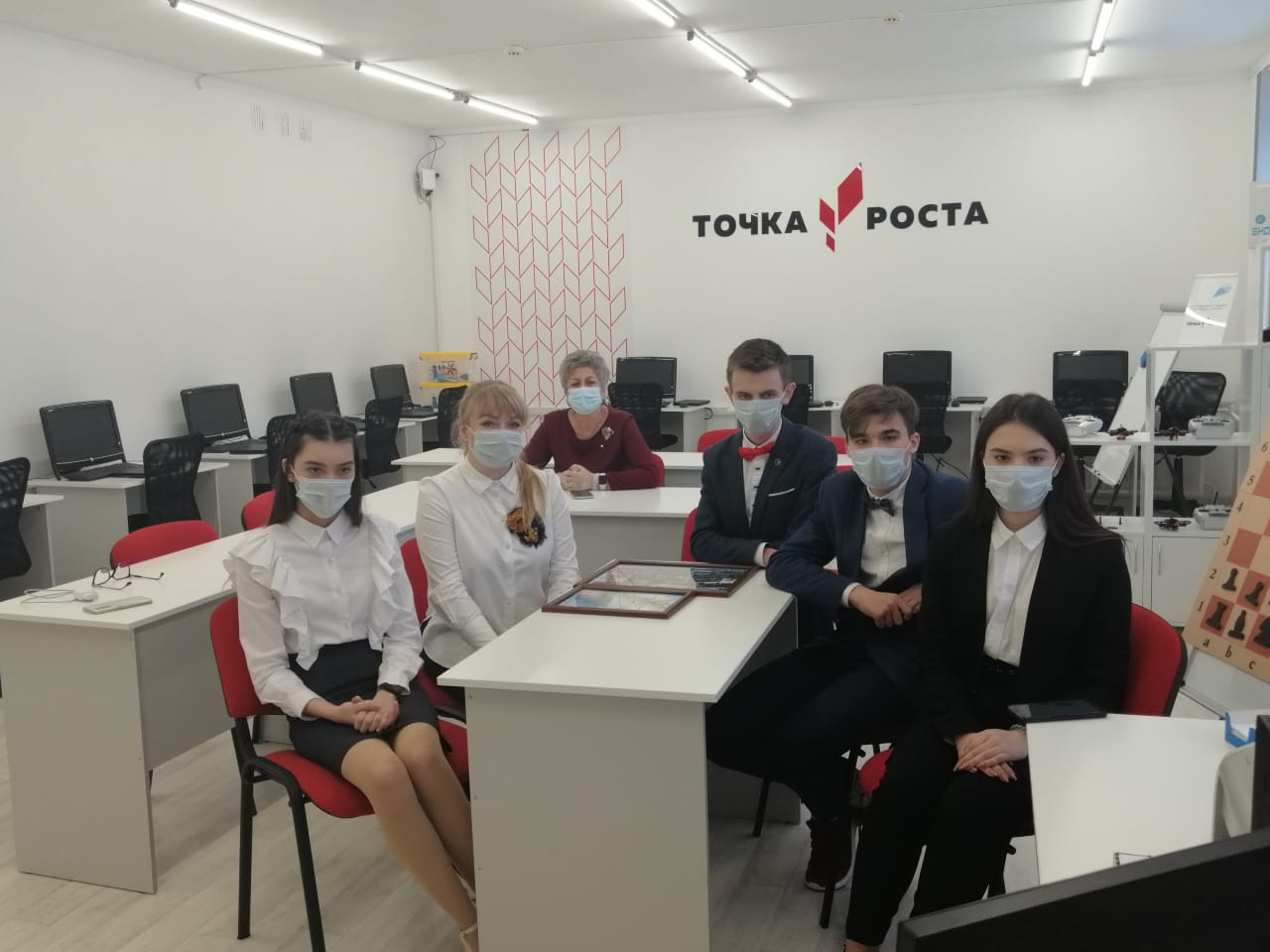 Встреча с миром театра
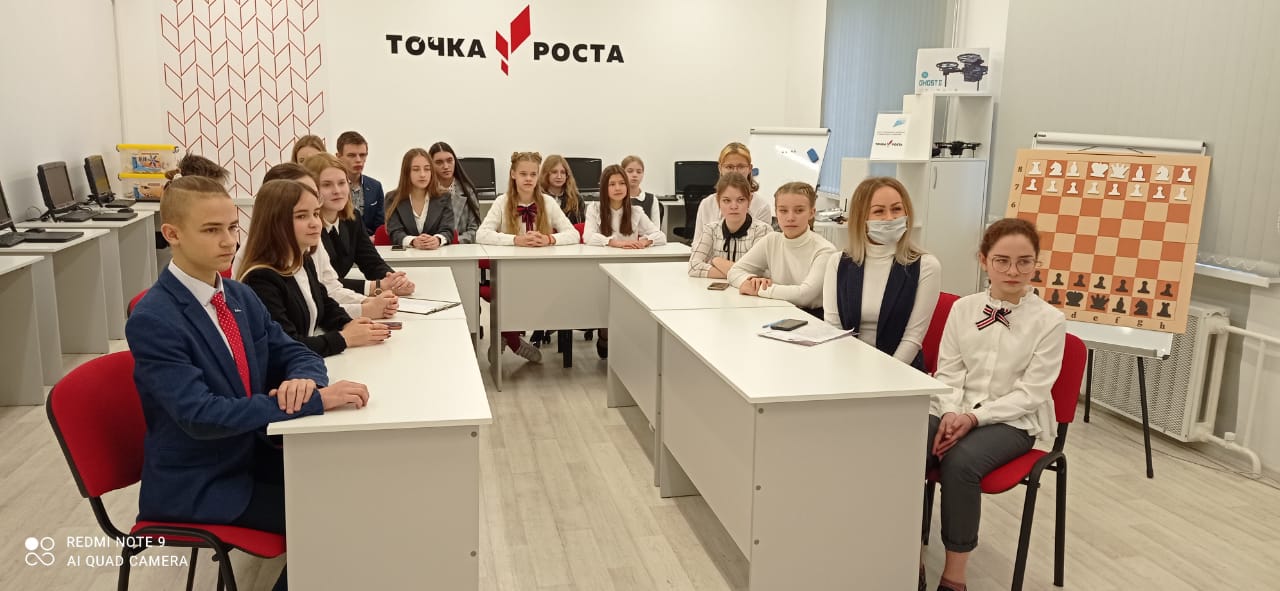 Мероприятие в рамках деловой программы: «Проведение профессиональной пробы  по компетенции «Графический дизайн»»
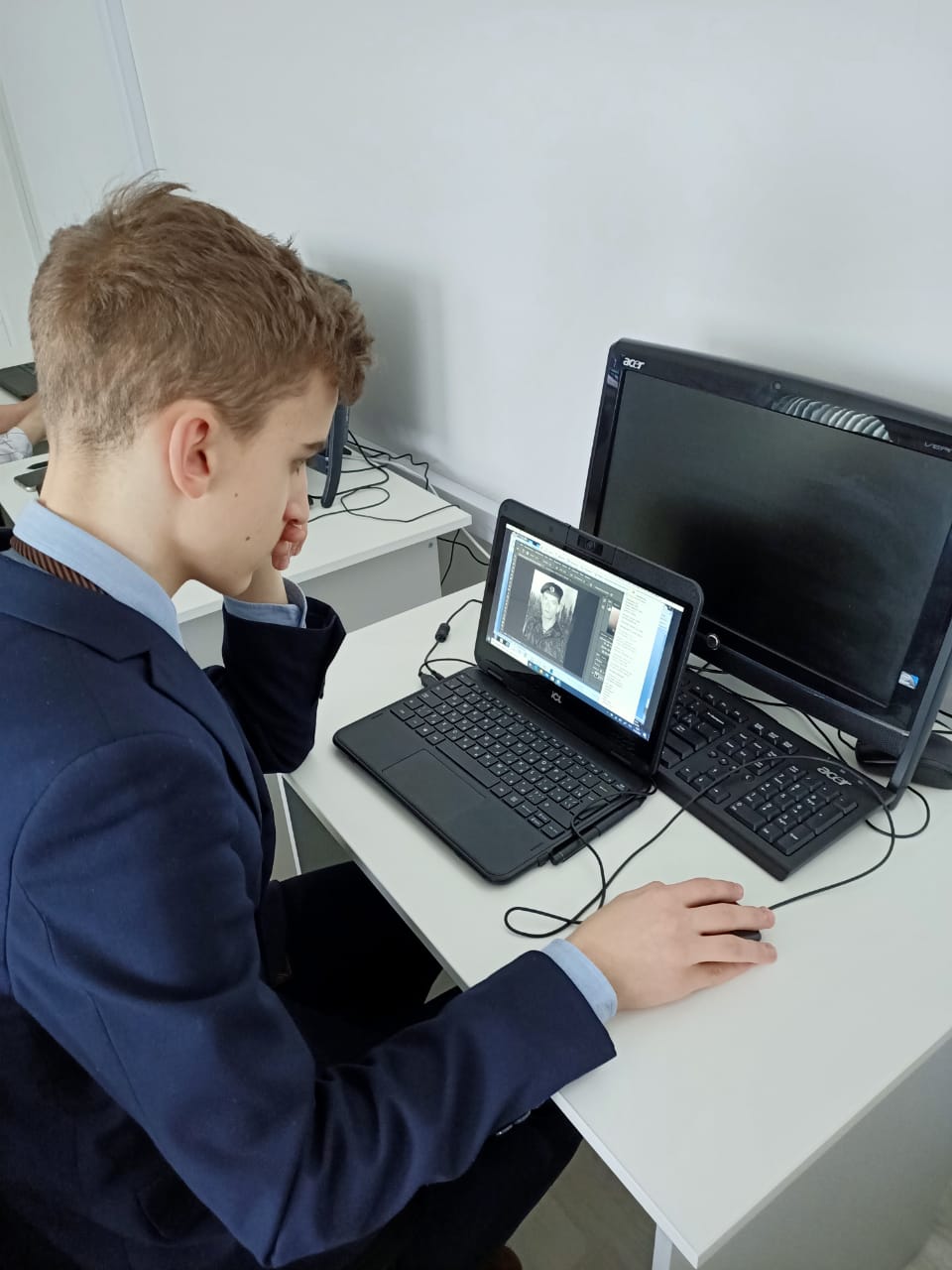 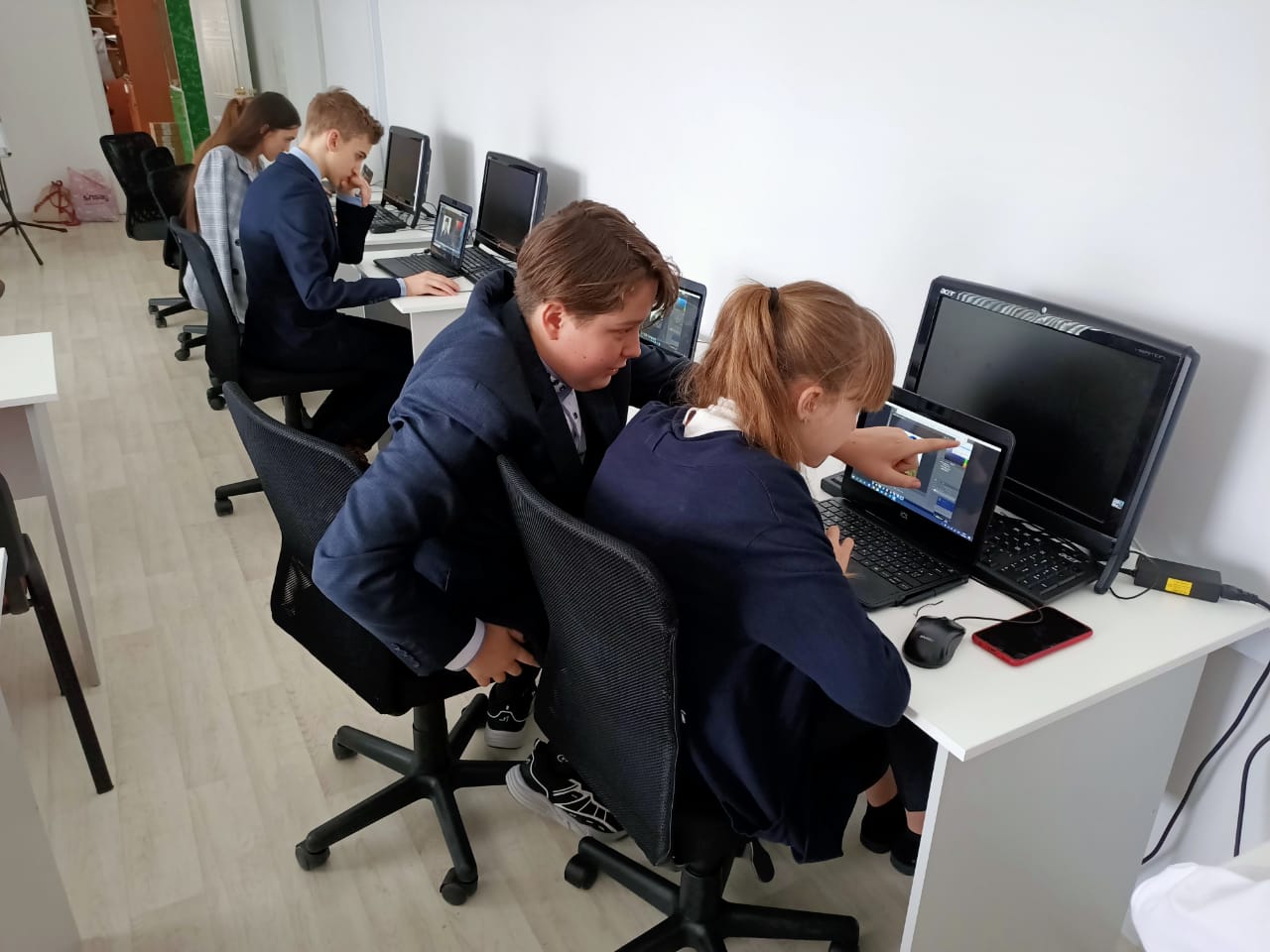 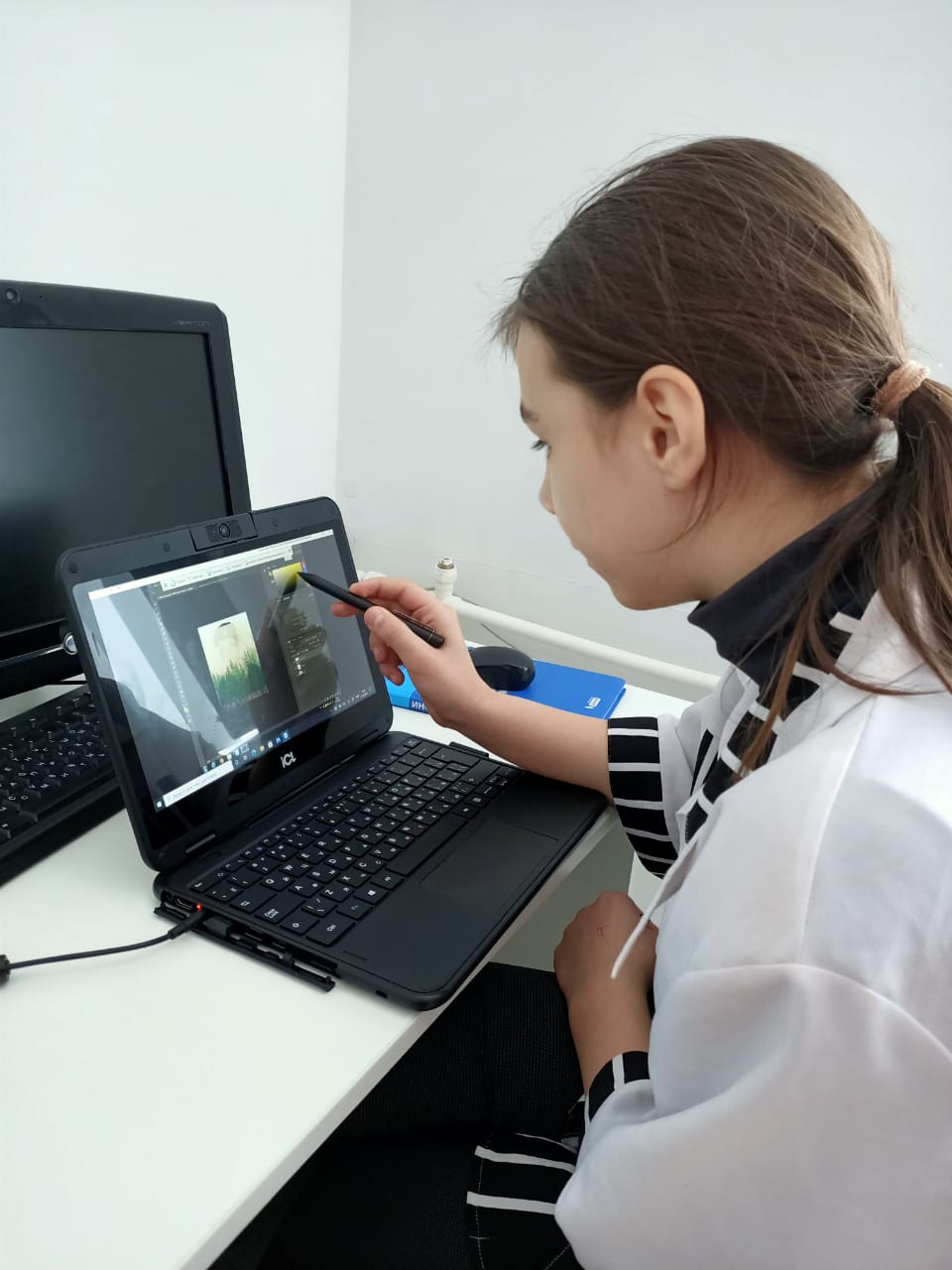 Защита проектов на лицейской сессии
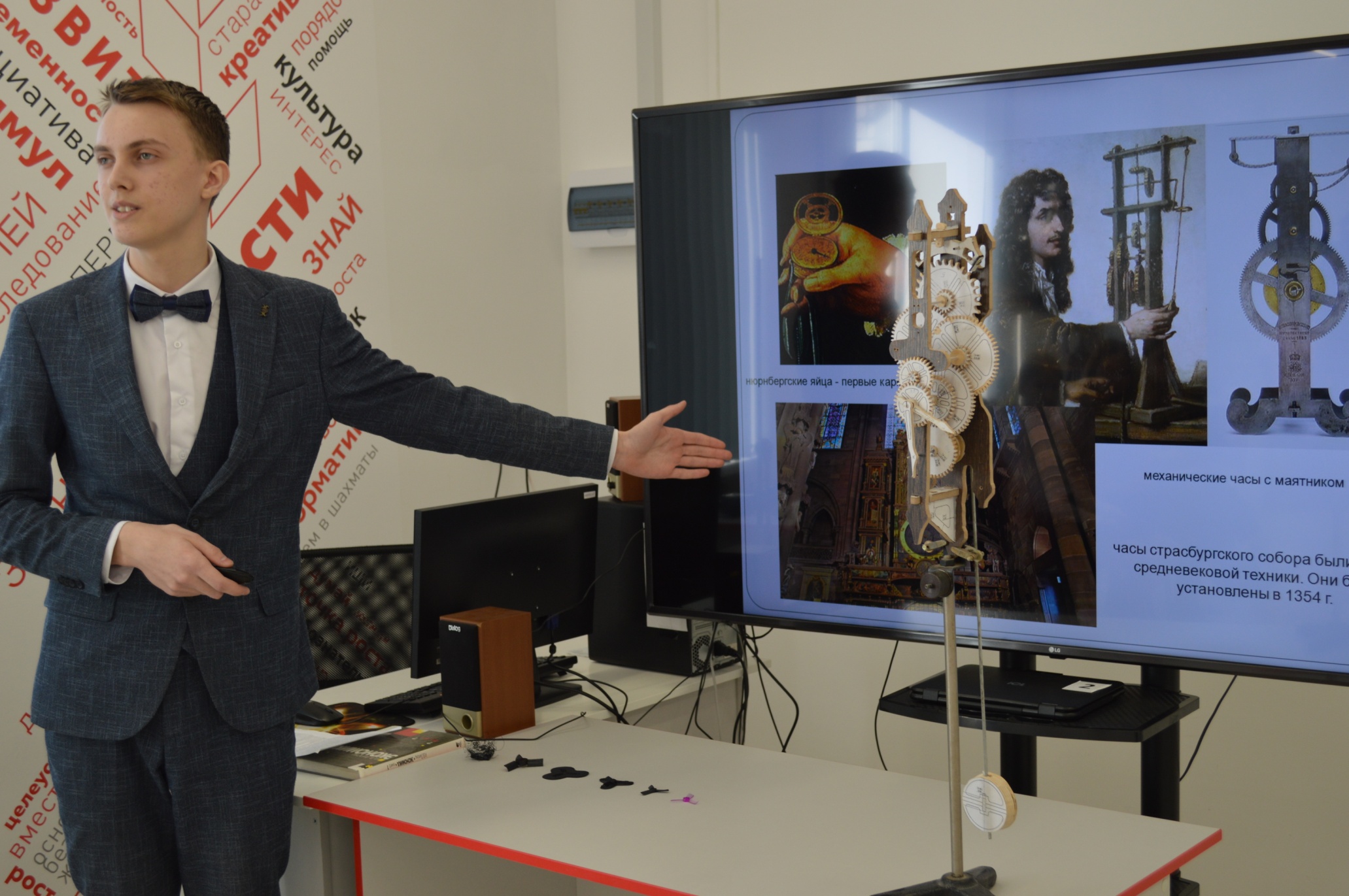 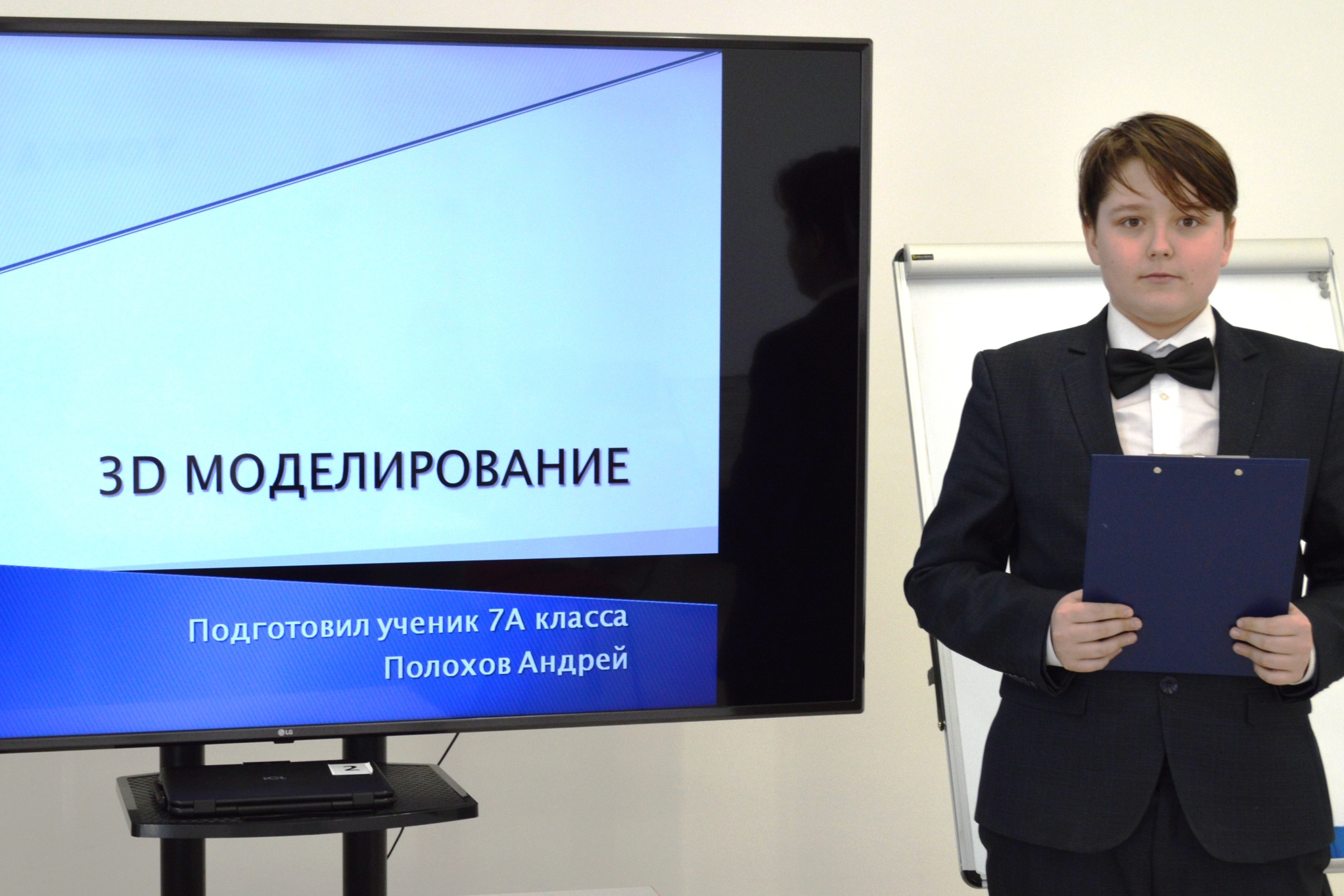 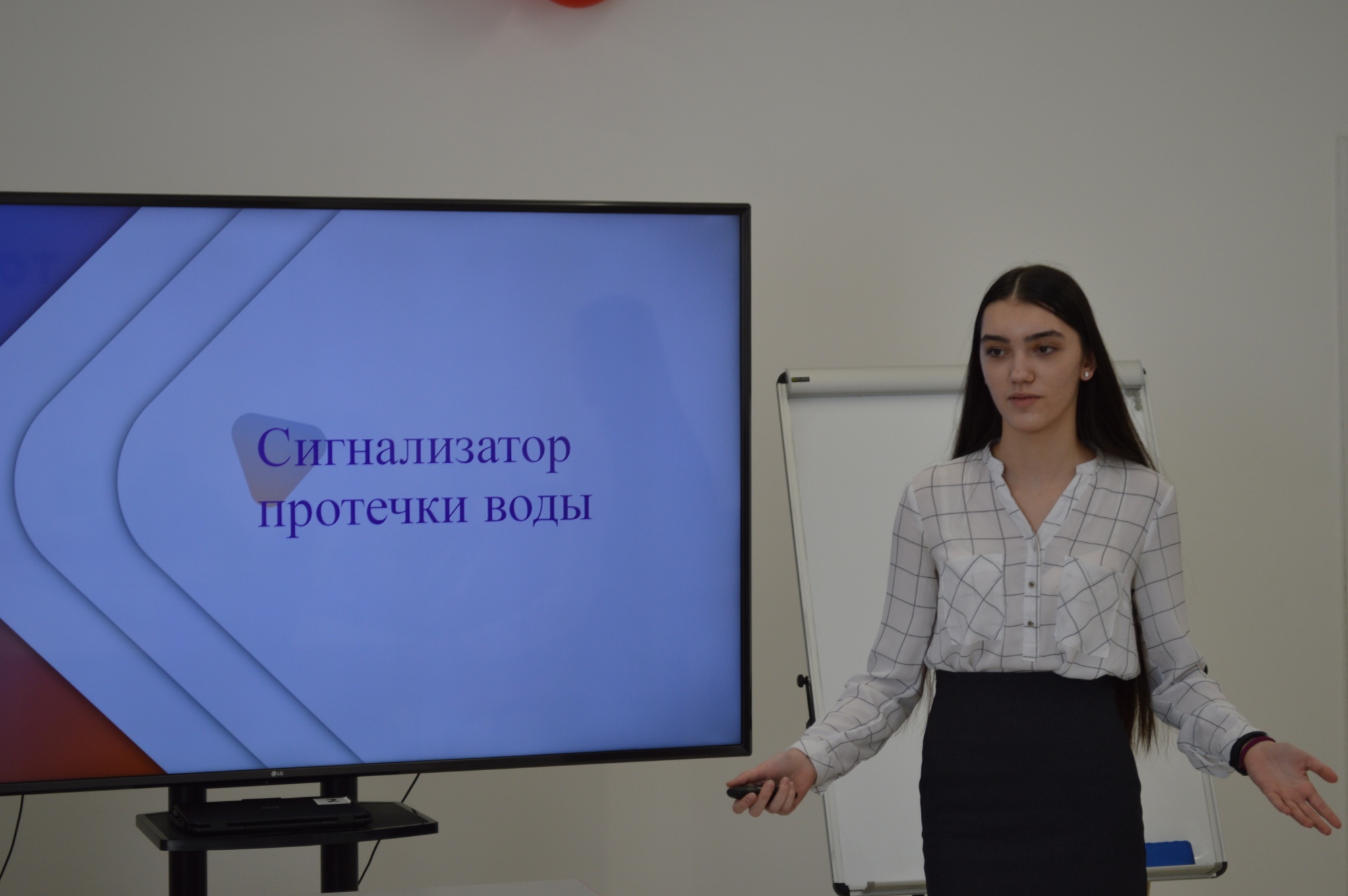 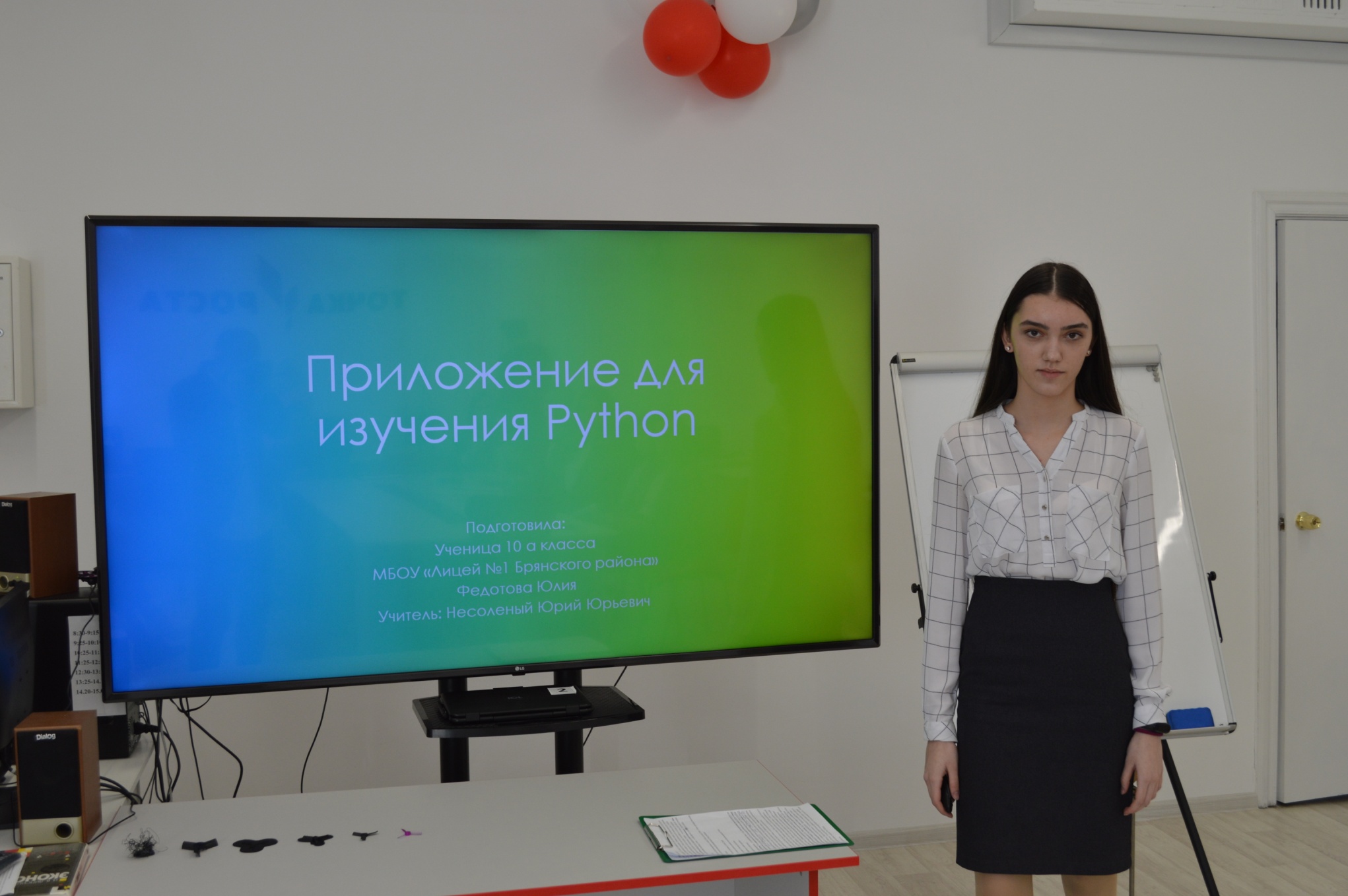 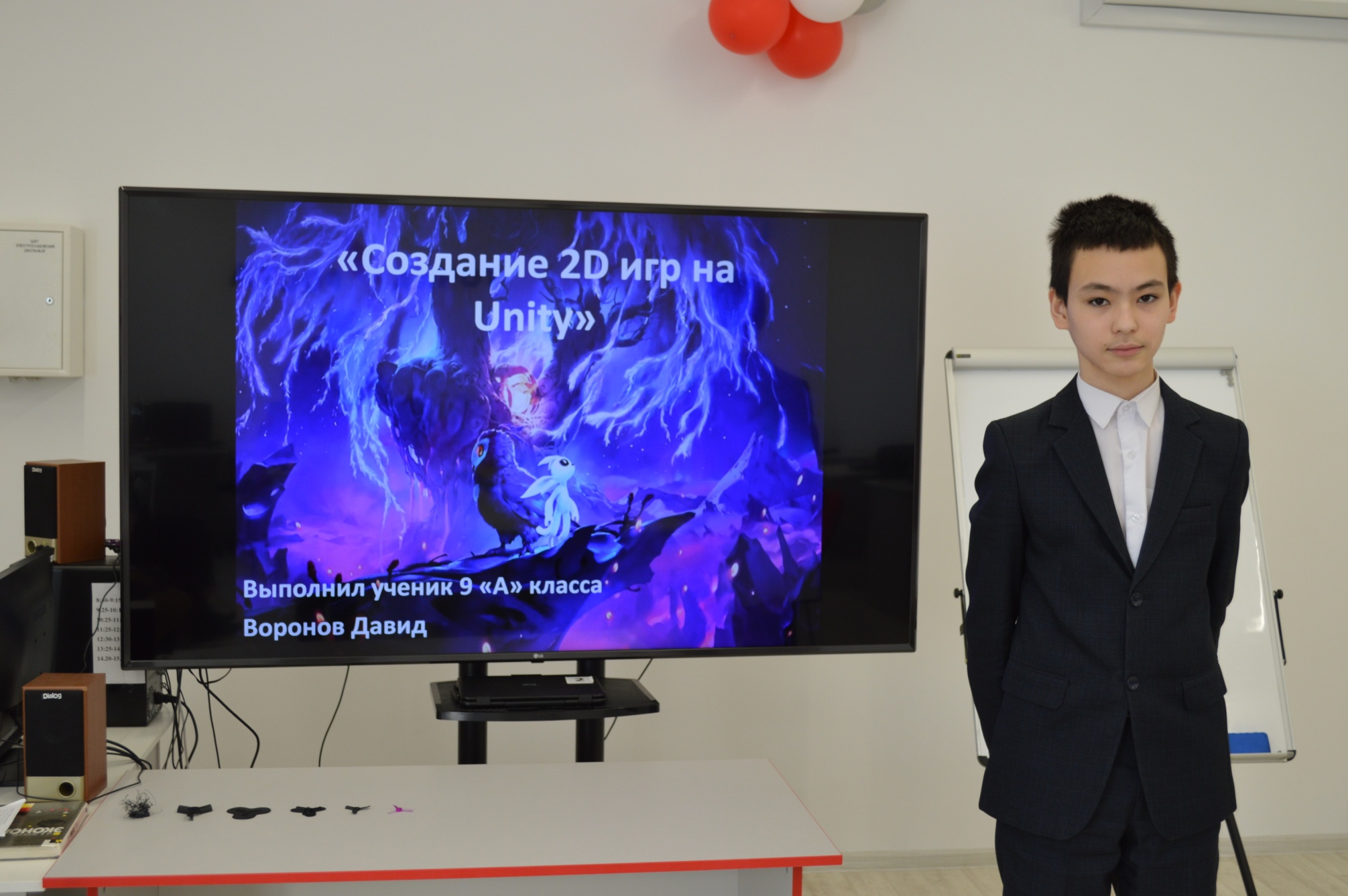 Конференции «Дни открытых  дверей» в рамках конкурса Большая перемена
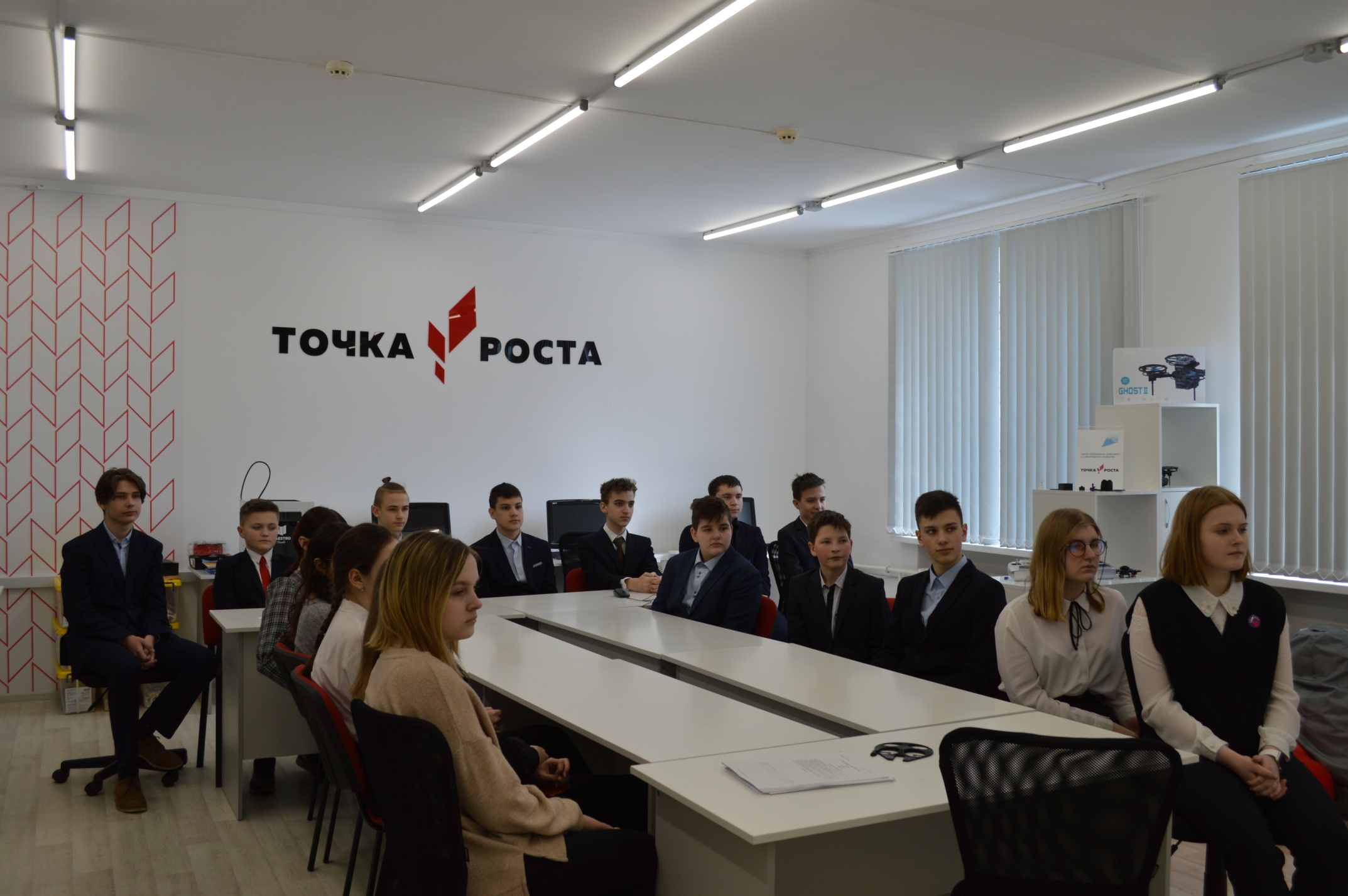 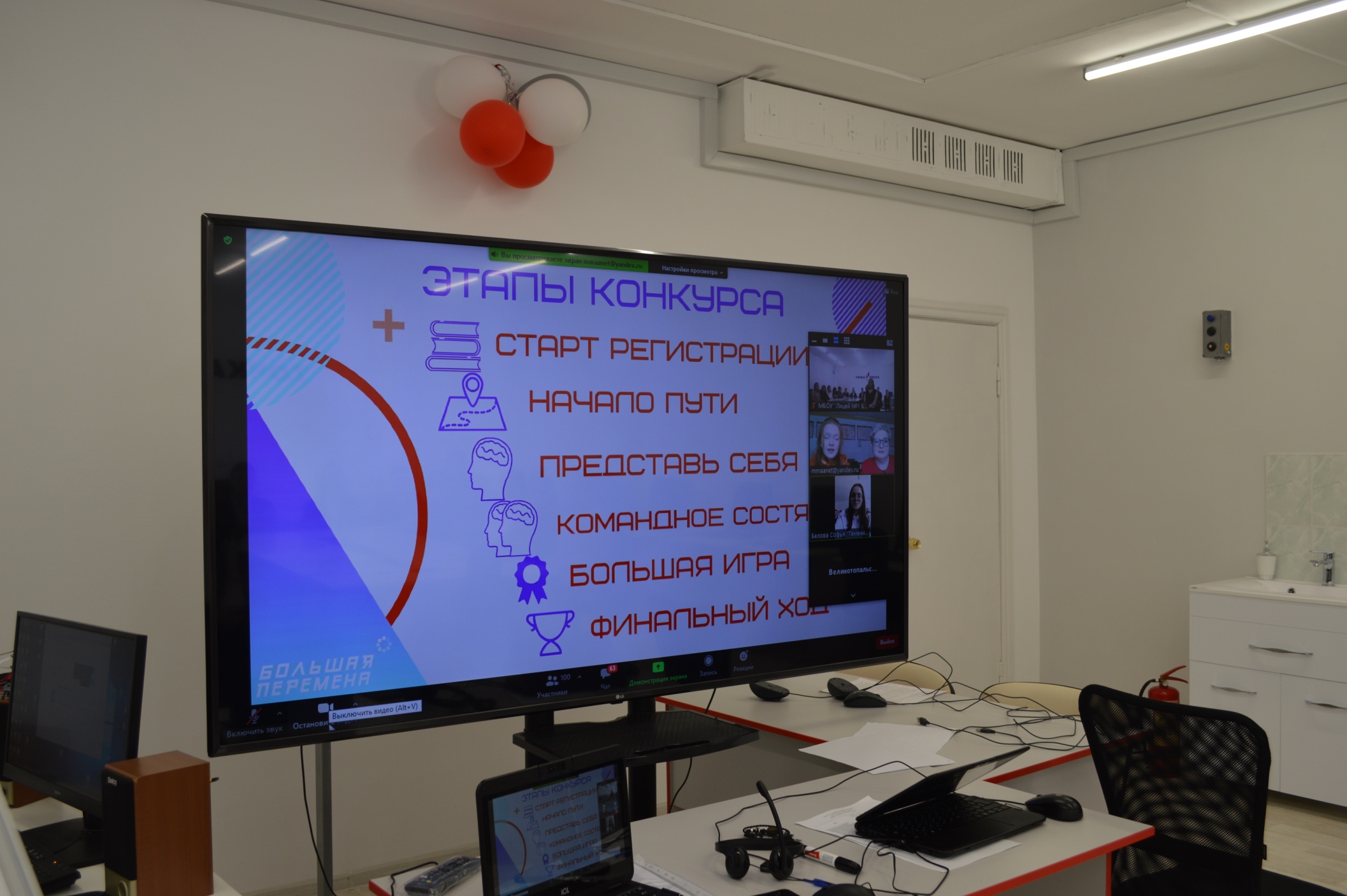 Конференции «Дни открытых  дверей» в рамках конкурса Большая перемена
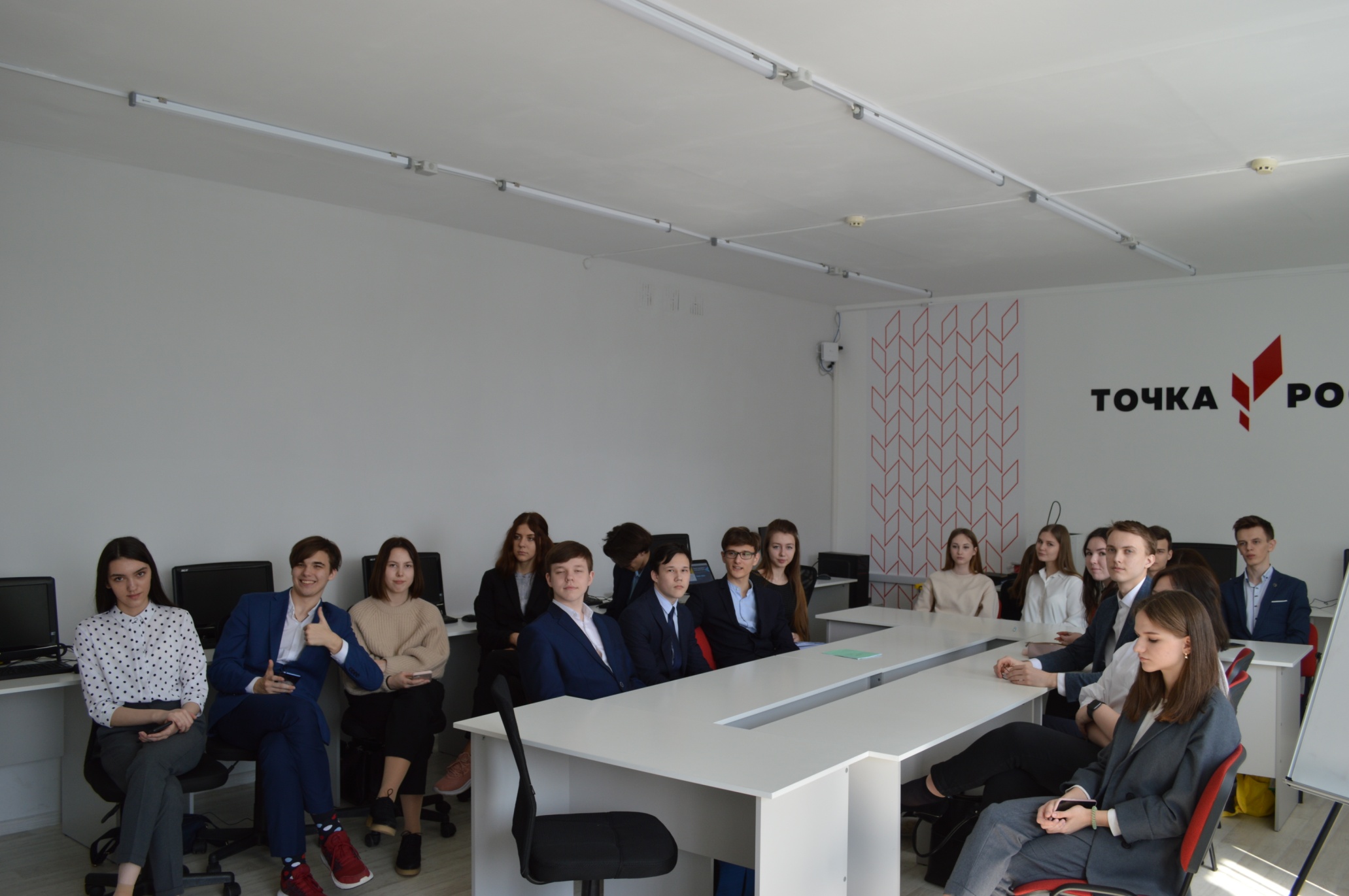 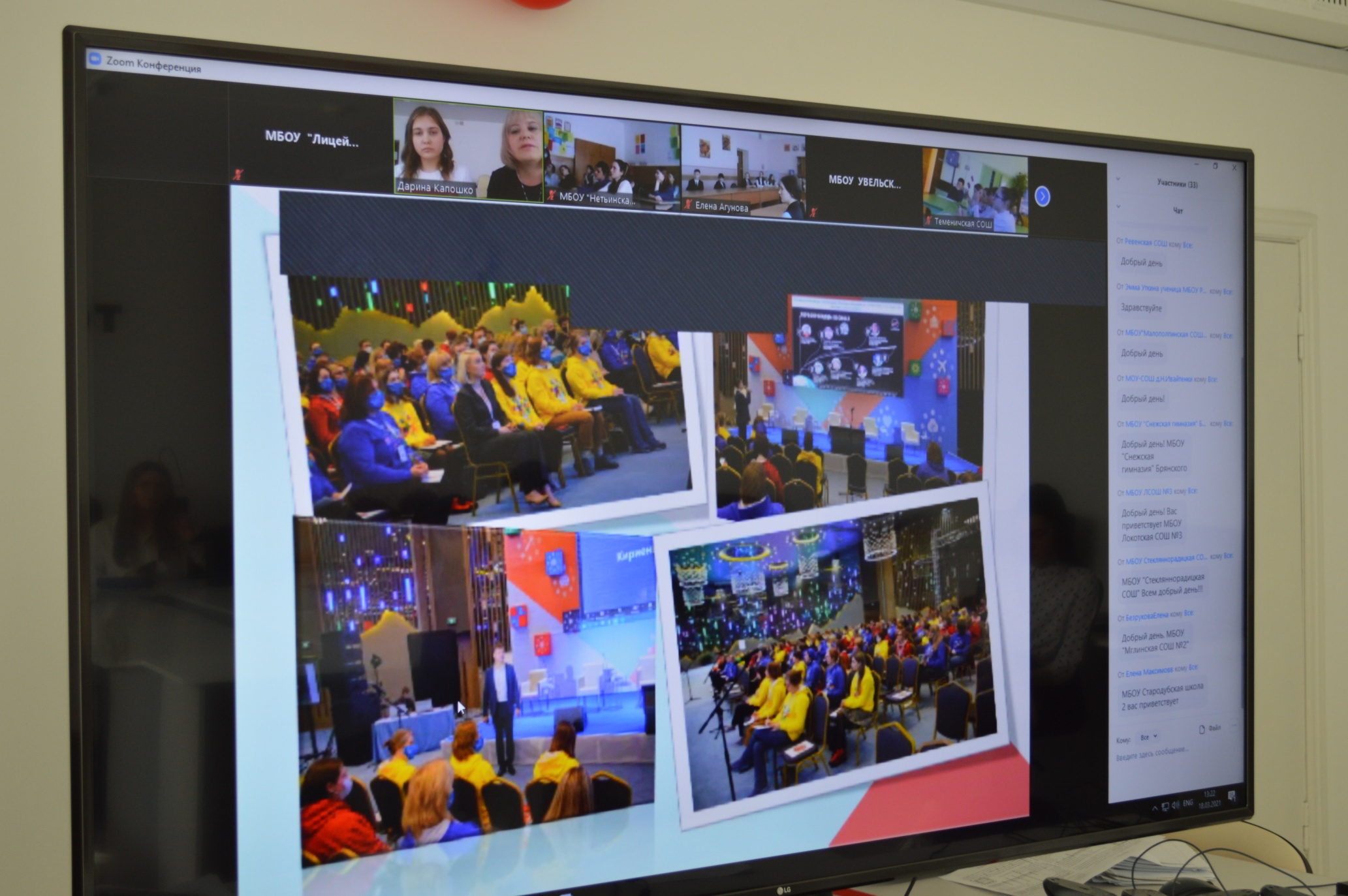 Конференции «Дни открытых  дверей» в рамках конкурса Большая перемена
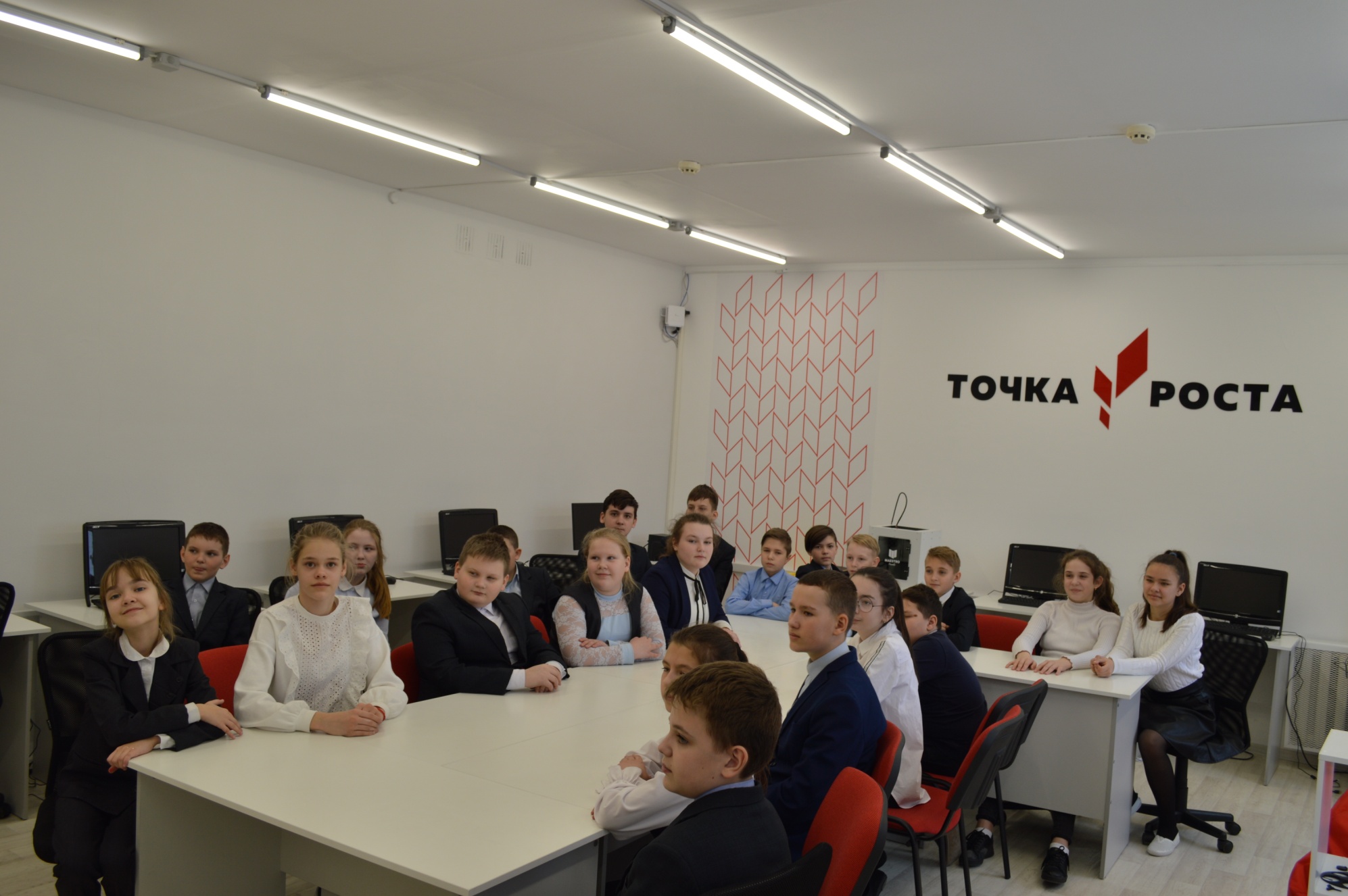 Всероссийская историческая интеллектуальная  игра 1418
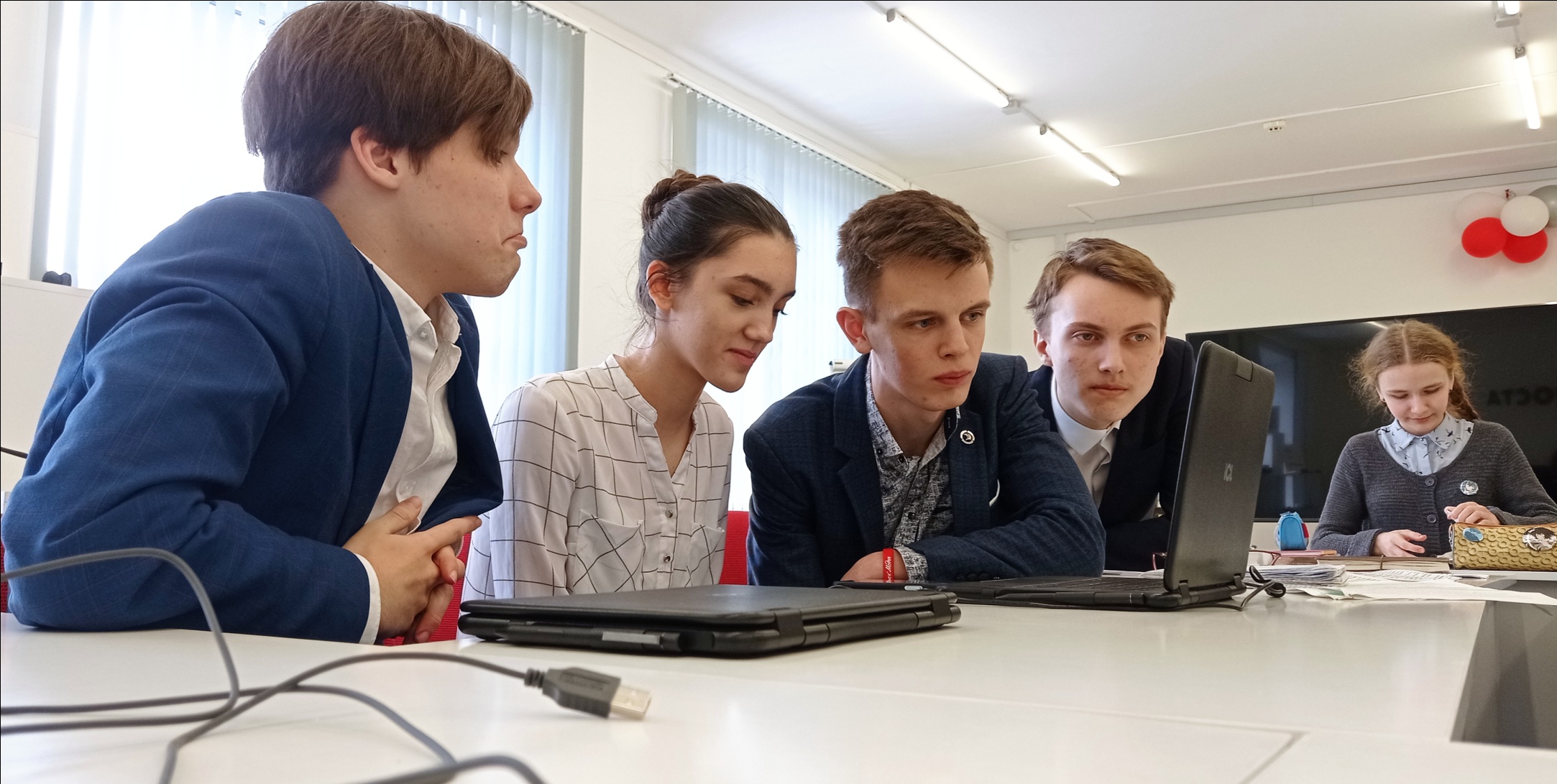 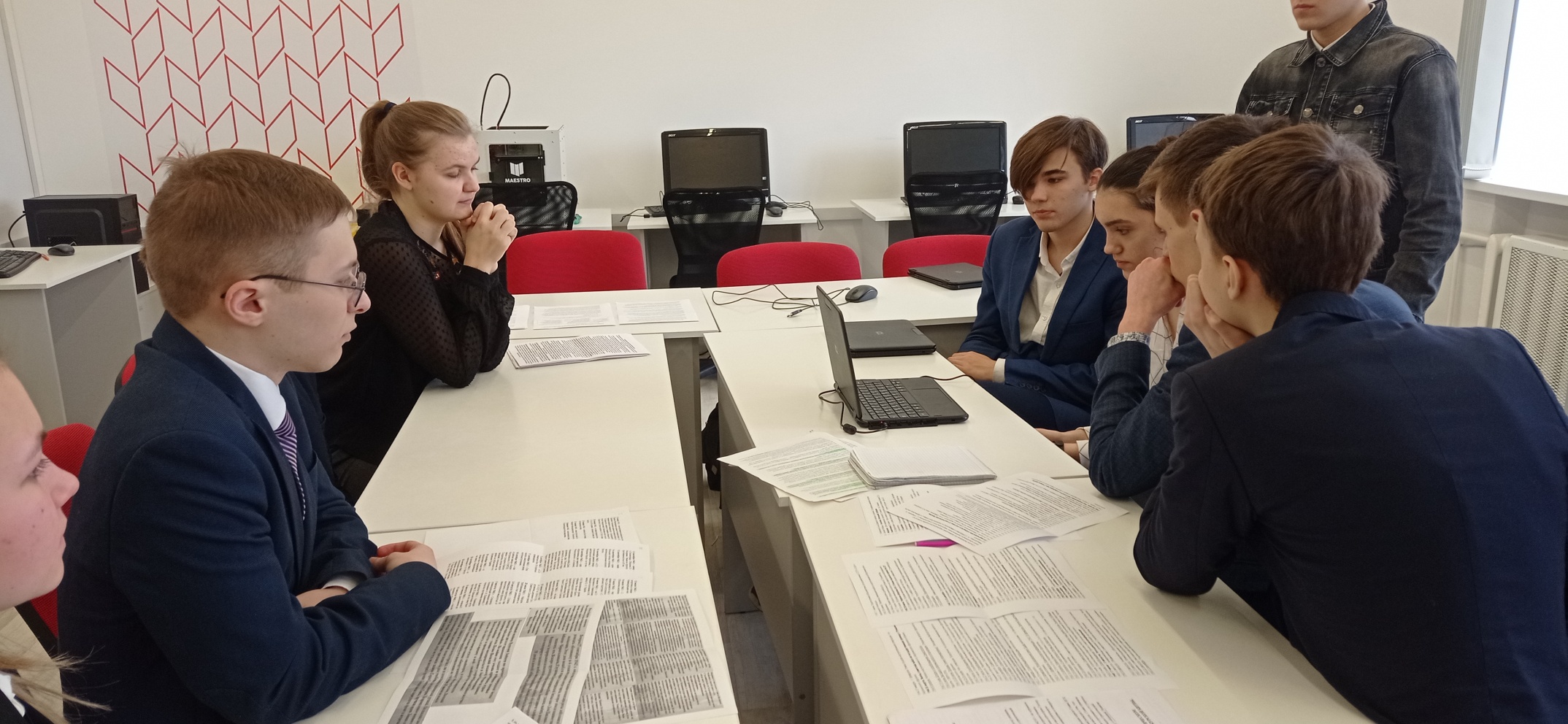 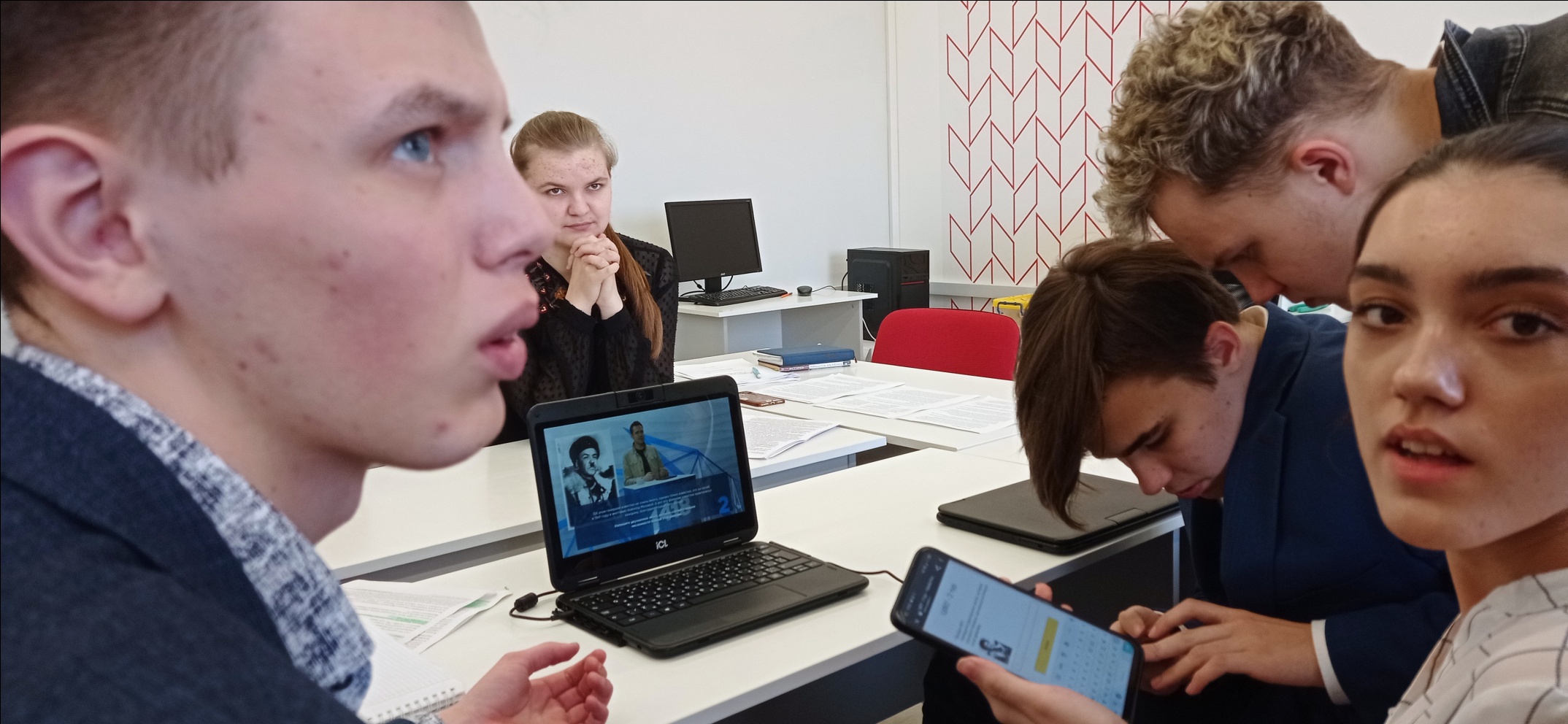 Процент занятости учащихся в центре образования «Точка роста»
Перспективы и планы
Увеличение числа учащихся, занимающихся                        в центре образования  «Точка роста» по программам  основного и дополнительного образования.
Введение и освоение новых  программ дополнительного образования.
Увеличение занятости центра образования  «Точка роста» в учебное время и в не учебное время
Увеличение процента занятости учащихся в центре образования  «Точка роста» до 40% в 2021-2022 уч году
Спасибо за внимание!!!